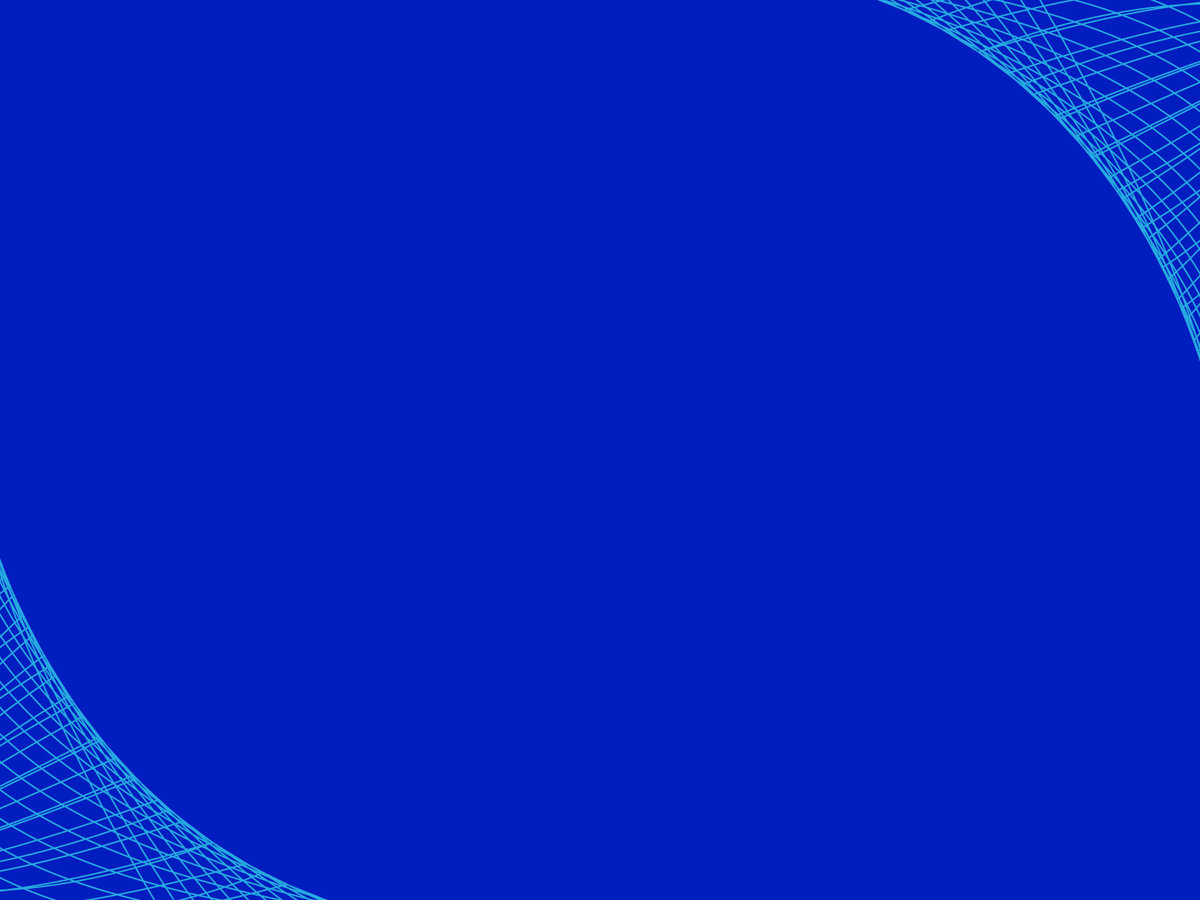 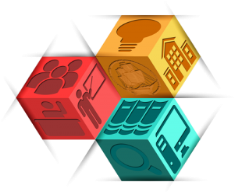 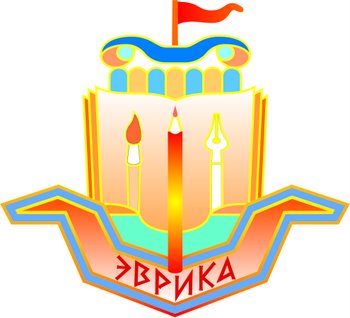 ОТЧЕТ О РЕАЛИЗАЦИИ ПРОЕКТА
 КРАЕВОЙ ИНОВАЦИОННОЙ ПЛОЩАДКИ
МБОУ гимназия «Эврика» МО г-к Анапа.
(первый этап 2017-2018 год)
Конструирование образовательной среды, способствующей формированию нравственного опыта школьника на основе деятельностного  подхода
Директор МБОУ гимназия «Эврика»
Елена Вячеславовна Попова
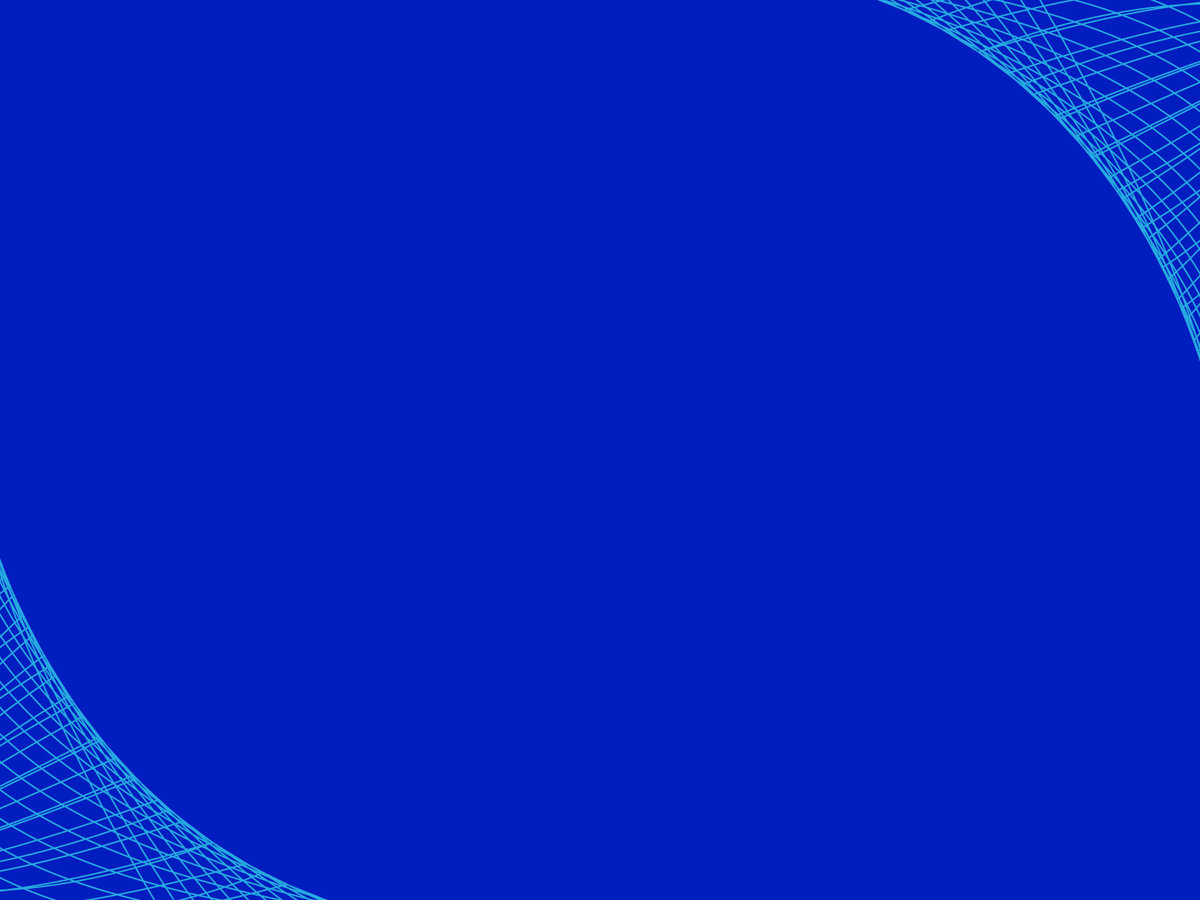 Цель инновационной деятельности:
выявление и разработка эффективных методических  подходов  к   конструированию  образовательной среды и условий, способствующих формированию нравственного опыта  школьника.
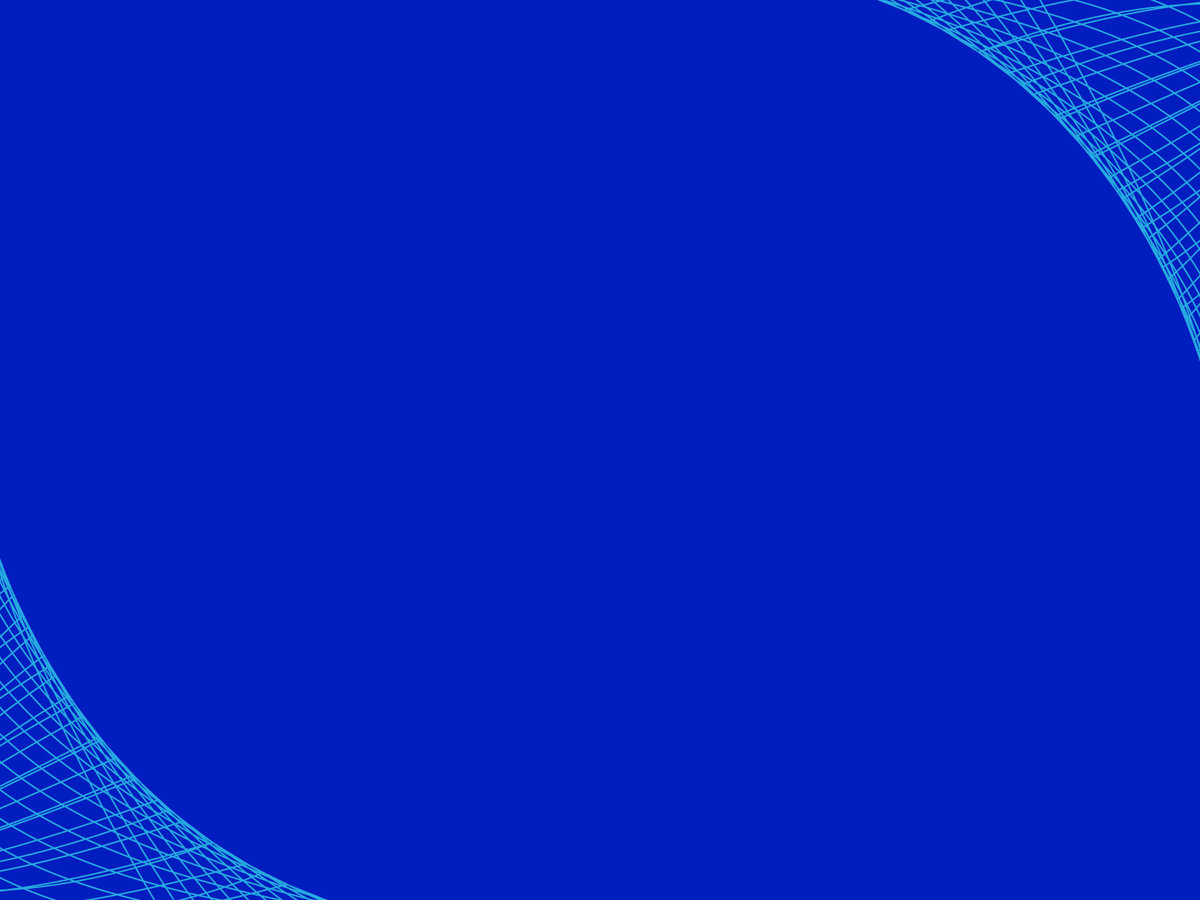 Задачи отчетного периода:
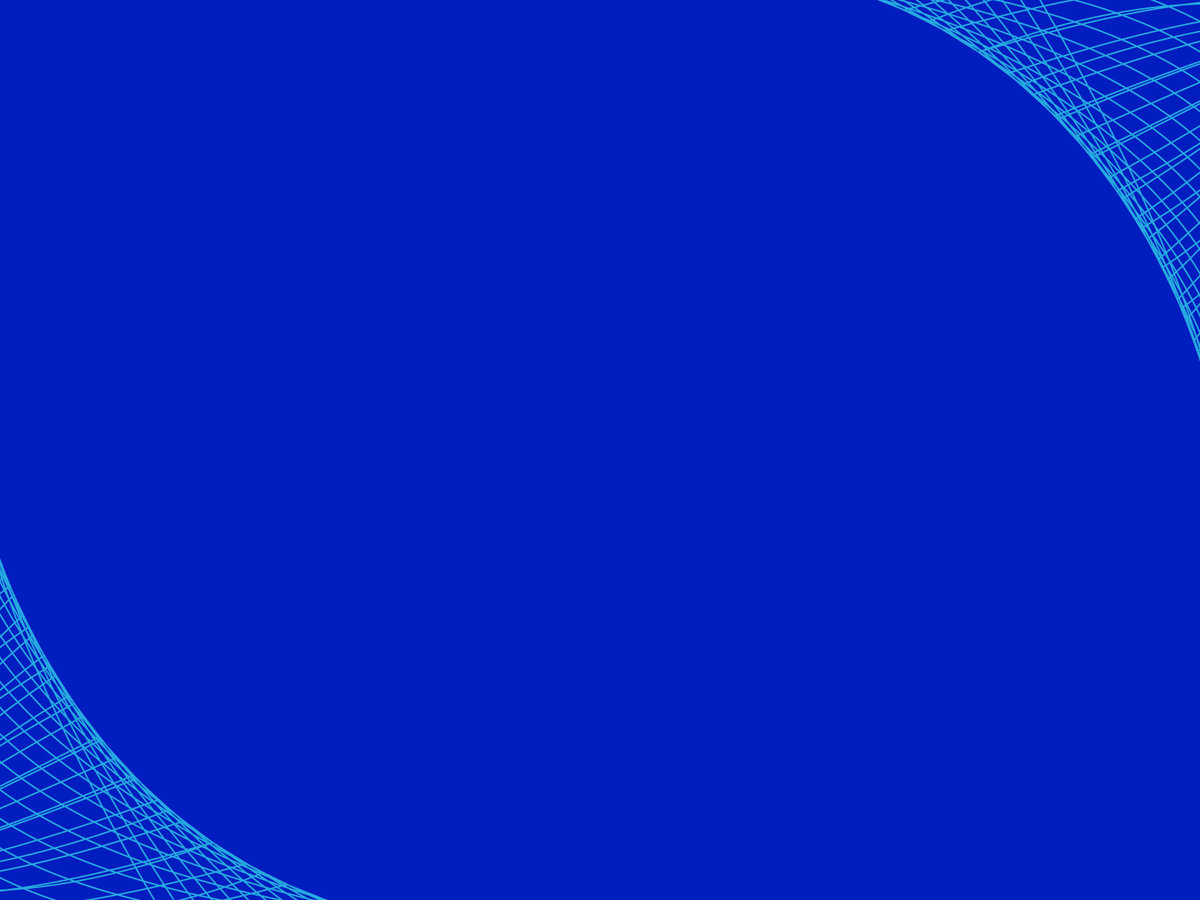 Задачи отчетного периода:
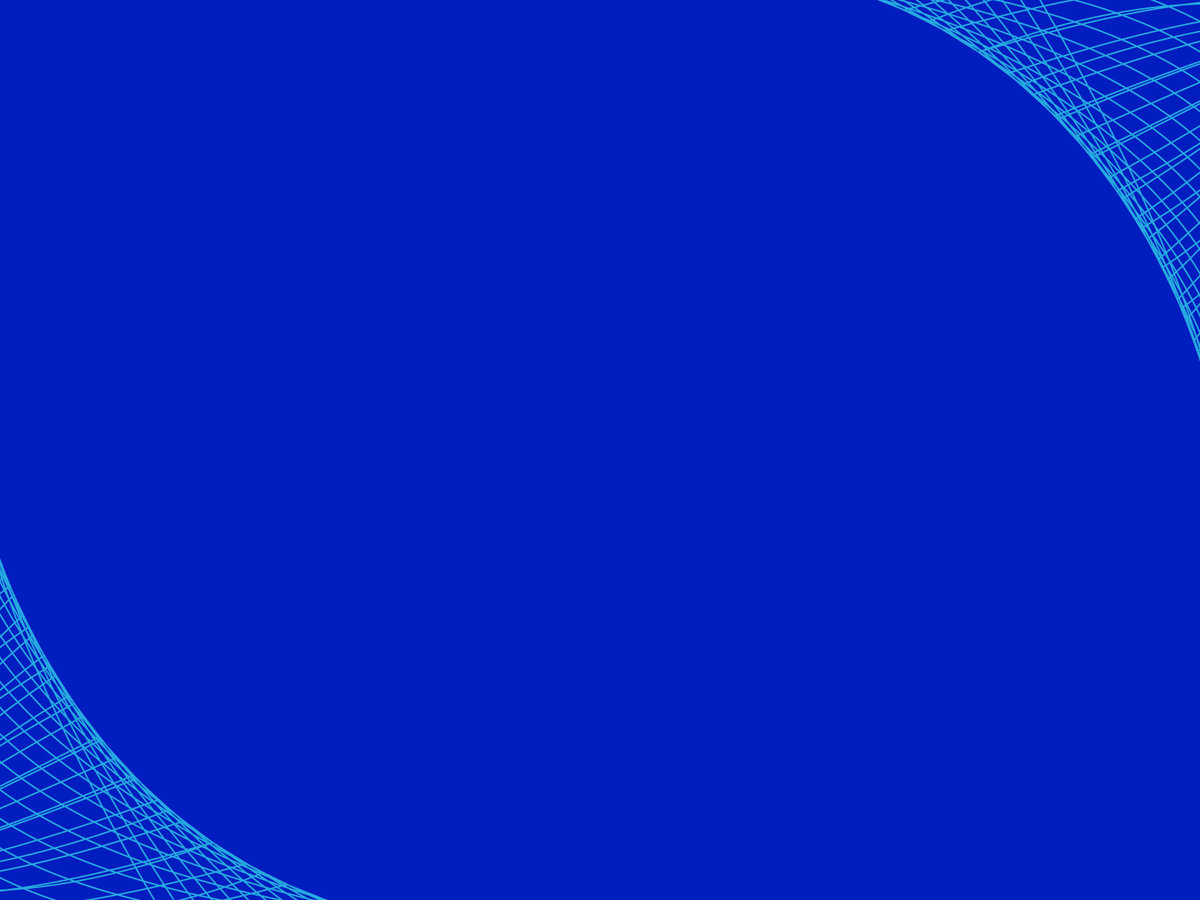 Для изучения становления нравственно опыта школьников был создан банк диагностических методик, который состоит:
Диагностика и исследование нравственной сферы школьников «Что такое хорошо и что такое плохо?» 
(методика Г.М. Фридмана)
Диагностика эмоционального компонента нравственного развития 
 (методика Р.Р. Калининой);
«Незаконченная история или мое отношение к  людям » 
 (методика Н.Е. Богуславской);
«Недописанный тезис», «Прерванный диалог»,  «Я и они »
(методики изучения идеалов и ценностей  Н.Е. Щурковой);
Анкета о нравственных идеалах  
(С.Л.Гостомыслова,  З.И. Гришанов);
Диагностика межличностных отношений «Настоящий друг » (методика А.С. Прутченкова);
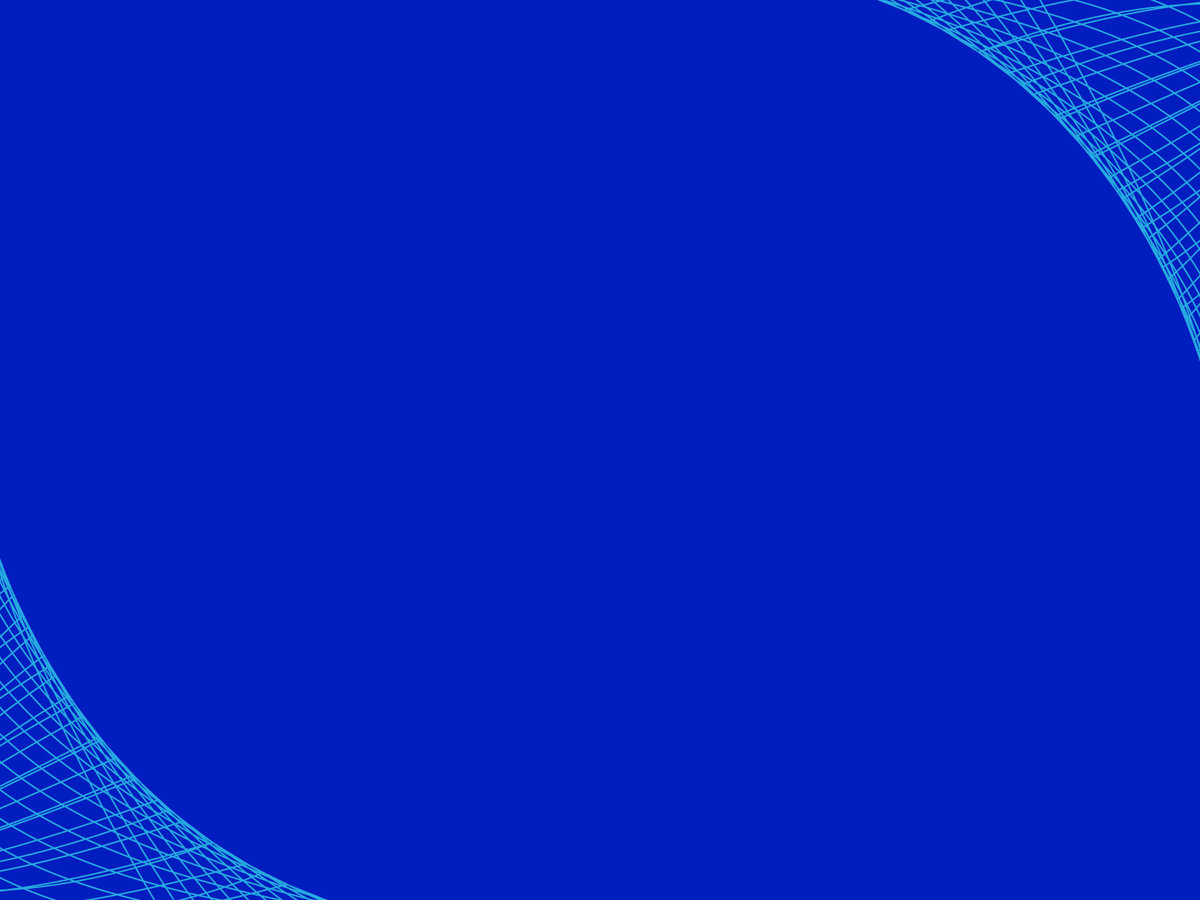 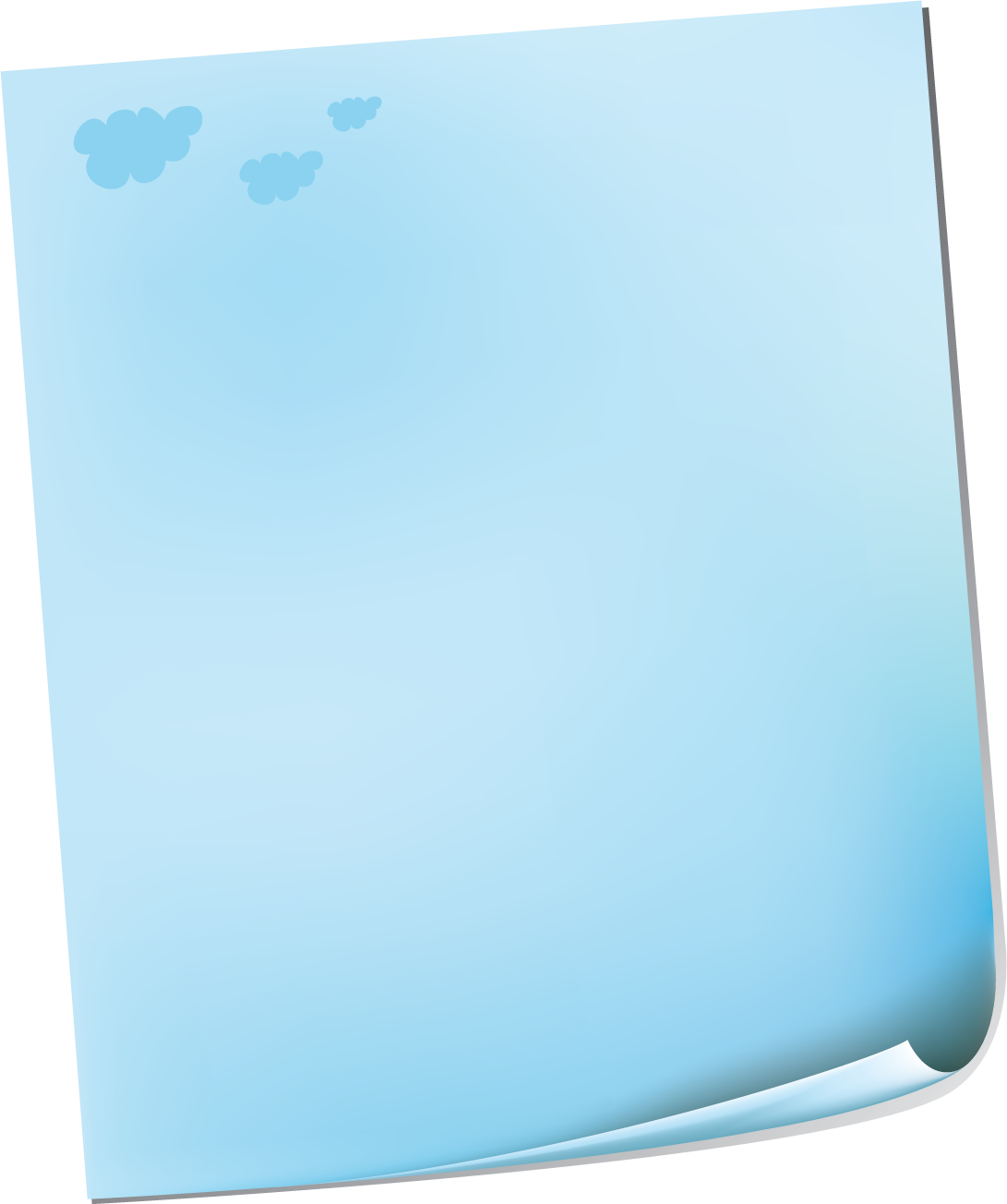 Критерии и показатели (индикаторы) эффективности инновационной деятельности
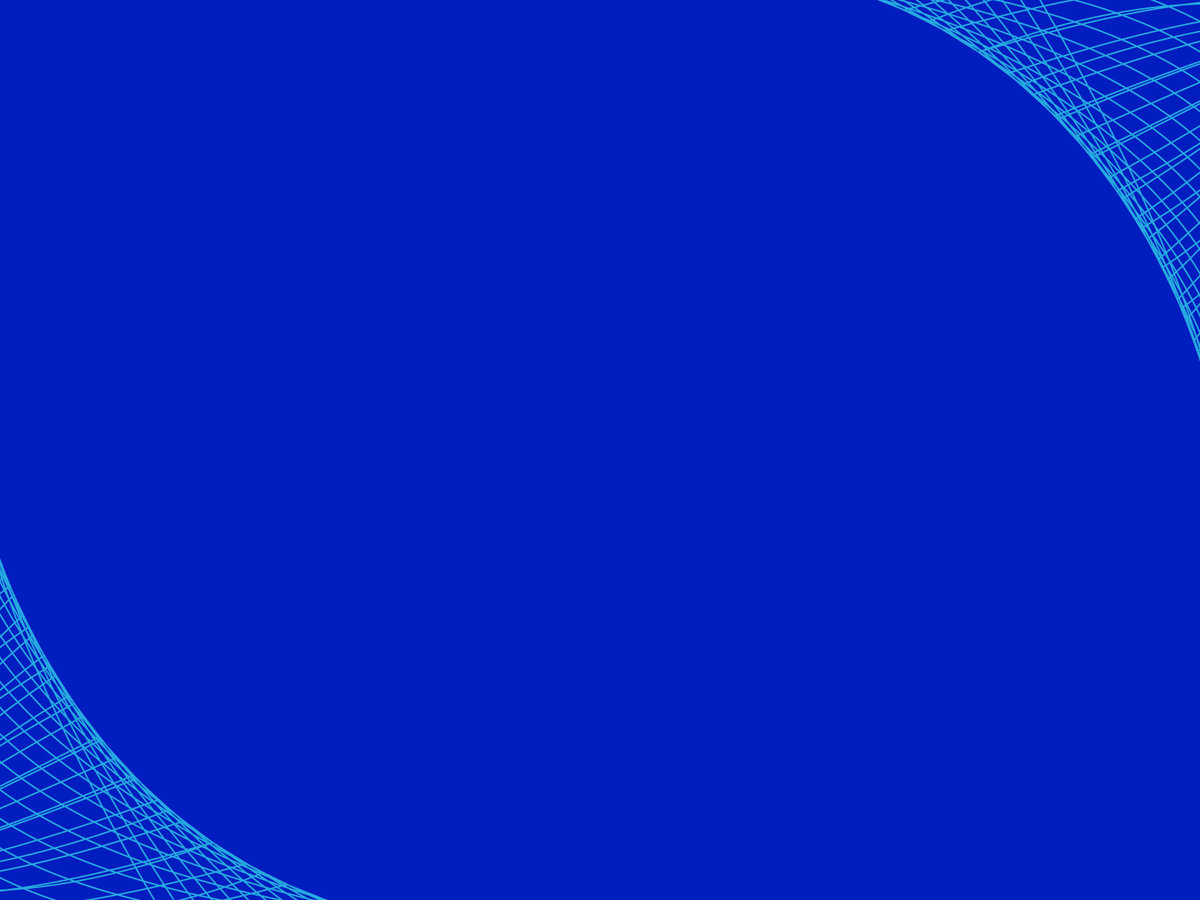 Результаты промежуточной диагностики диагностики
Мониторинг  уровня нравственности.
Мониторинг комфортности условий образовательной среды для формирования нравственного опыта обучающихся
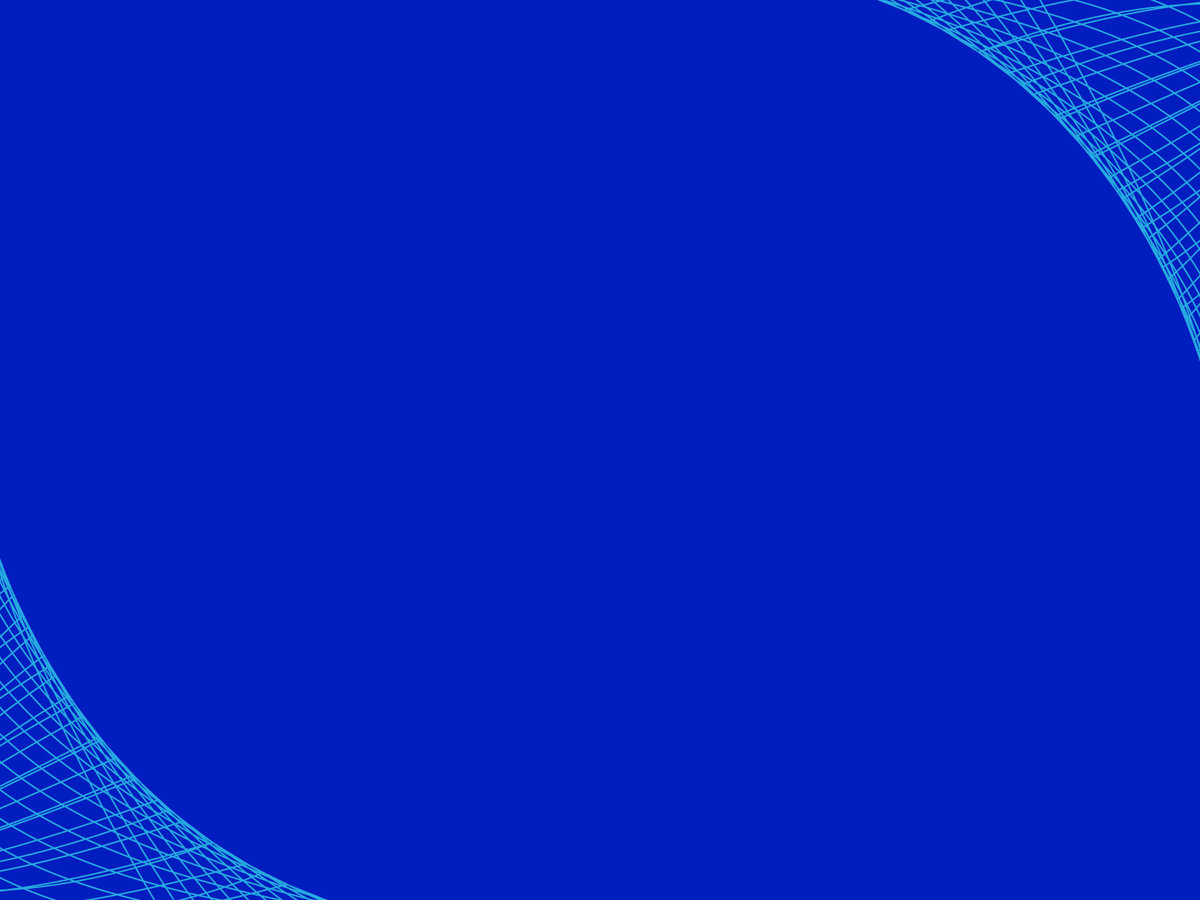 Результаты промежуточной диагностики
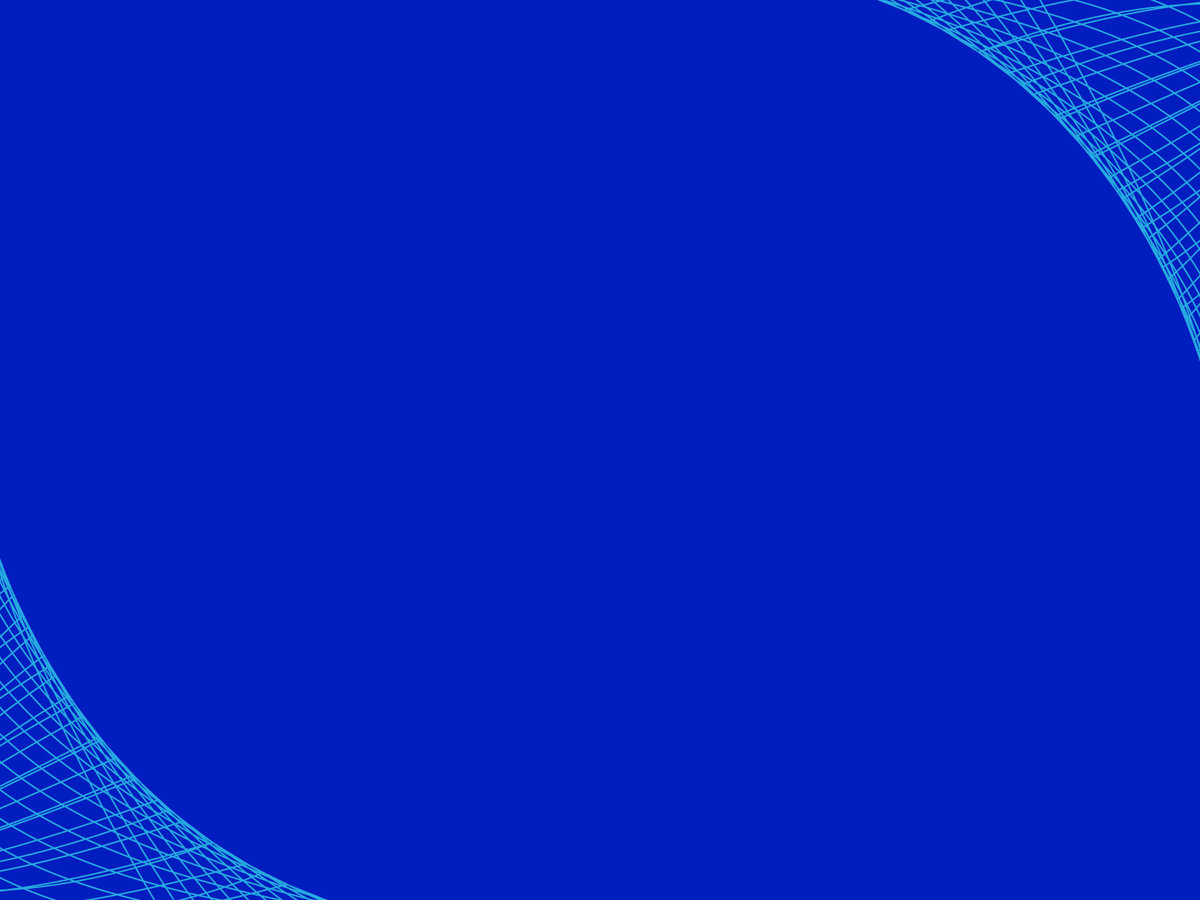 Педагогические  лаборатории– организаторы инновационной  работы
Психолого- диагностическая
Профессионально-технологическая
Аналитико-обобщающая
Подбирает необходимый диагностический материал для отслеживания результативности работы,  анализирует,  проводит диагностические исследования, тренинги, дает рекомендации по внесению необходимых корректив в дальнейшую работу.
Выстраивает пространство воспитания, расширяя его до  пространства жизни ребенка, выводит   детей  на деятельность, вовлекая их в ситуации  проживания и  переживания   духовно нравственных понятий и ценностей ,т.е. осуществляет  конкретные мероприятия в соответствии с планом  инновационной программы.
Обобщает  и систематизирует полученные результаты, создает и  представляет   продукты инновационной деятельности.
Разработка , внедрение , анализ , коррекция, обобщение, презентация и трансляция  как отдельных этапов  инновационной программы ,                                                  так и программы в целом
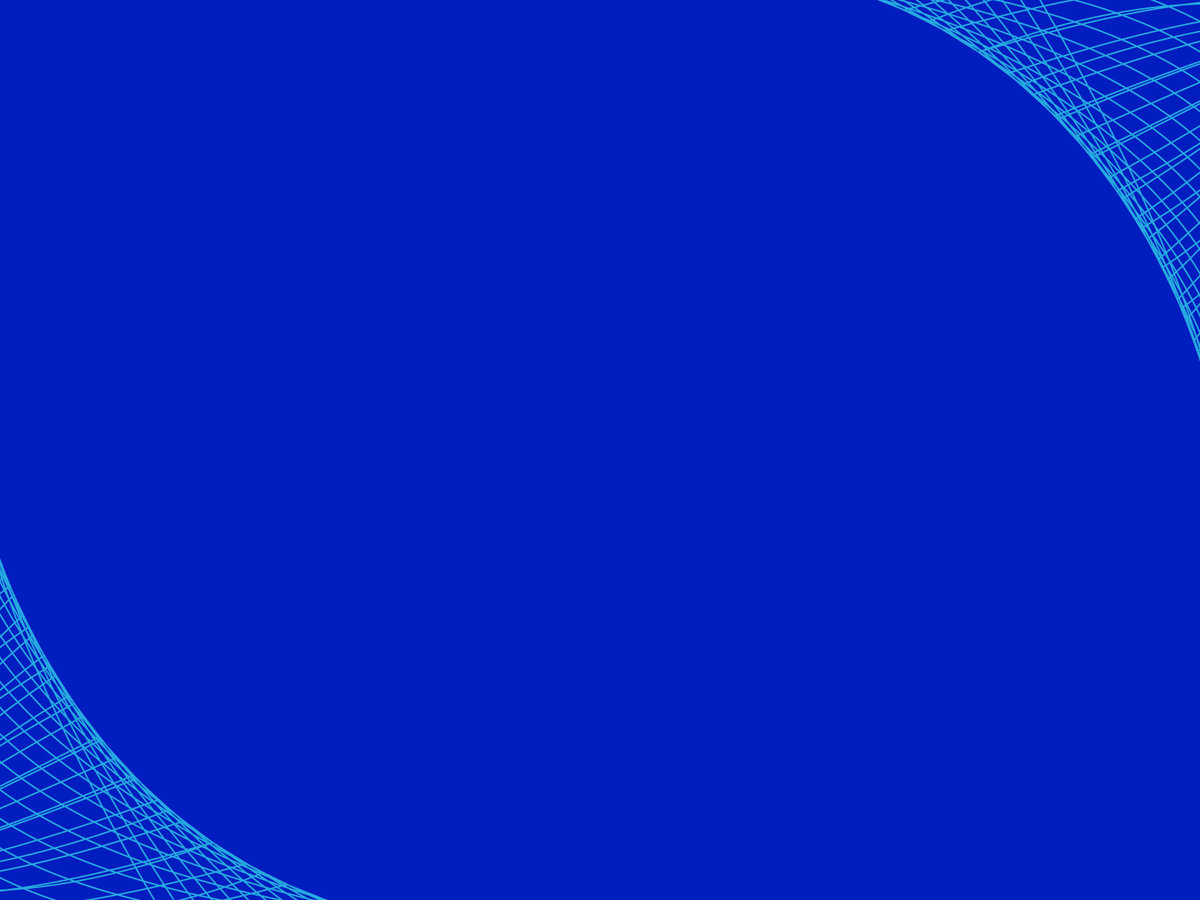 Психолого- педагогическая лаборатория
Оформлено заключение по каждому классу, даны рекомендации учителям и родителям.
Подготовлен сборник  коррекционных материалов и рекомендаций  педагогам и  родителям по результатам диагностических исследований. 
Проводятся 2 раза в месяц тренинги с классными воспитателями  по овладению методиками ролевых игр и тренингов с учащимися.
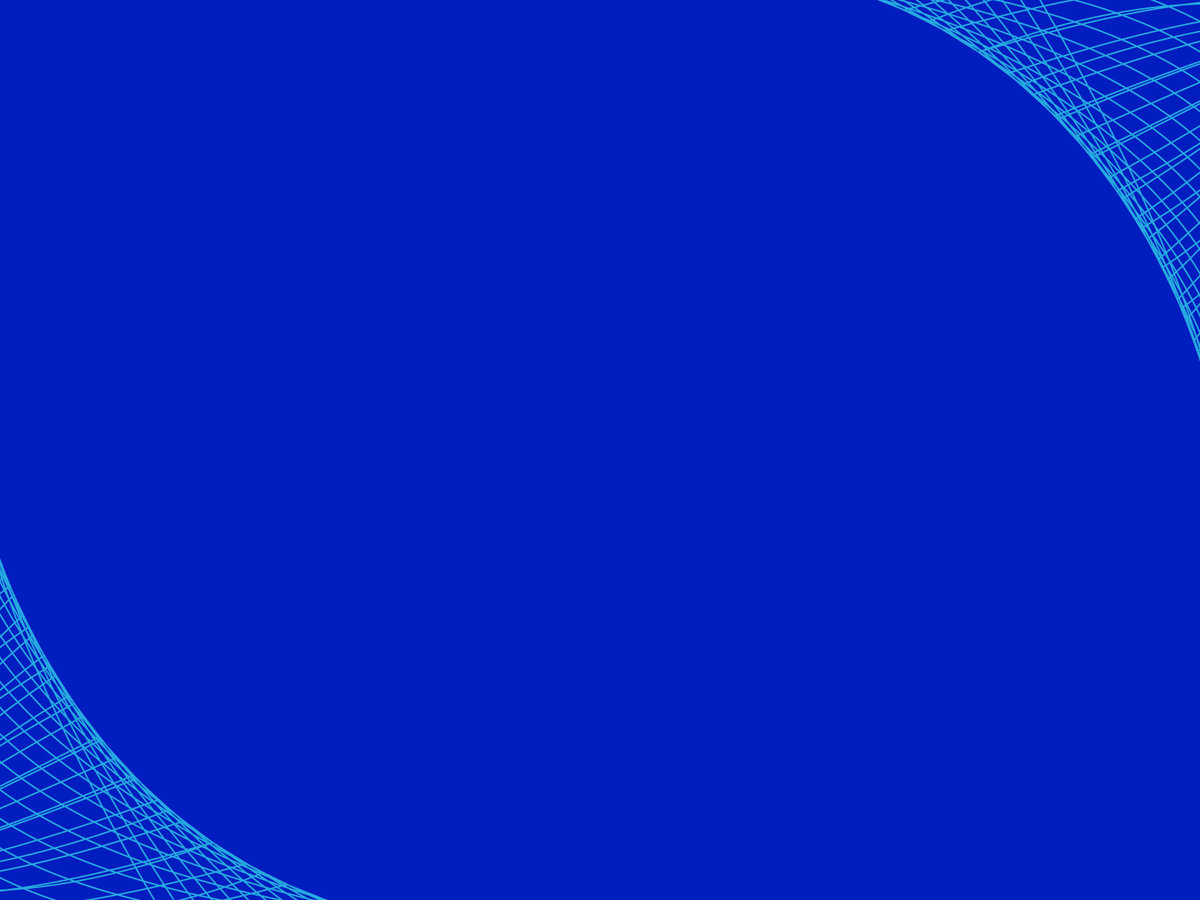 Профессионально- технологическая лаборатория
Внесены изменения в образовательную  программу гимназии,  созданы  необходимые локальные акты: 
 Проведена корректировка  духовно- нравственного направления внеурочной деятельности.
  Введены программы « Я- Человек», о выдающихся людях России,  « От родного порога – к мировым ценностям» и др.
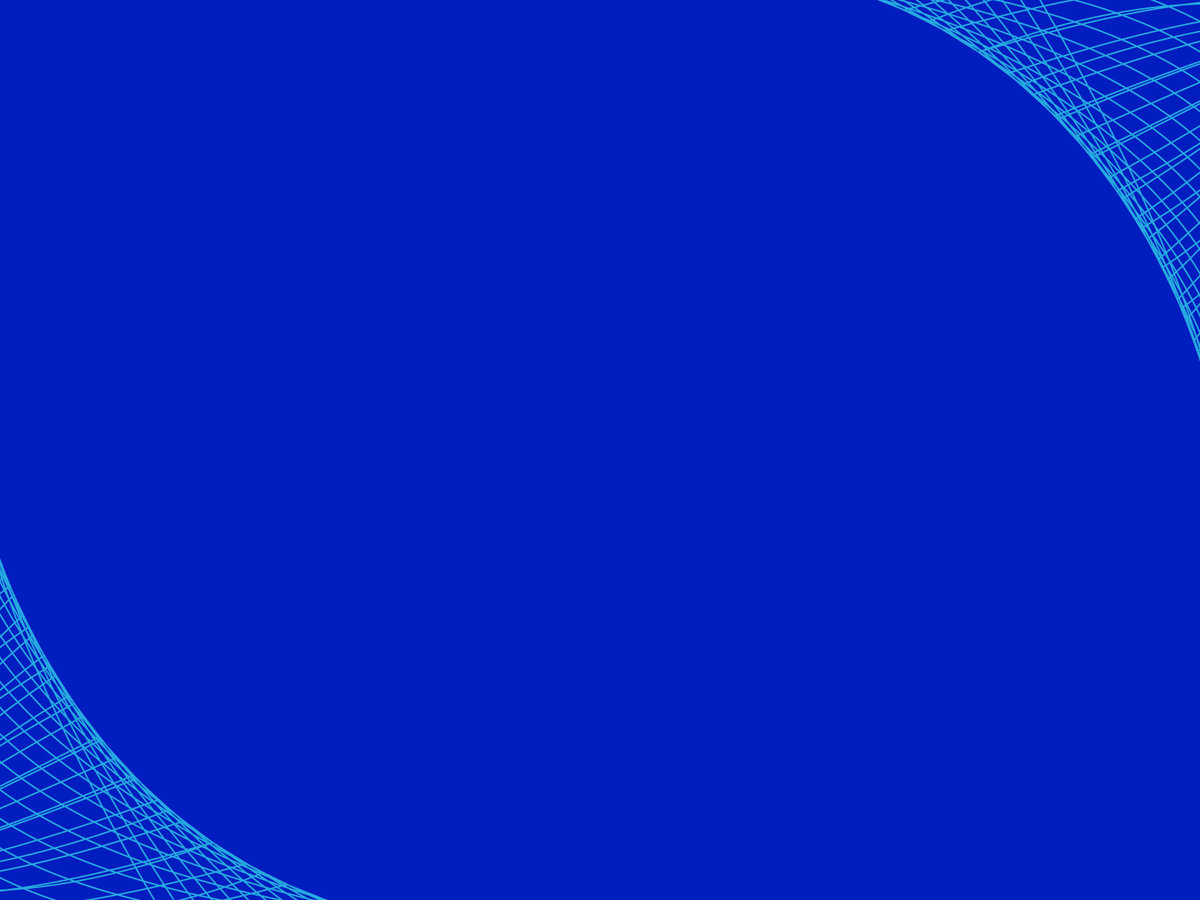 Аналитико  - обобщающая лаборатория
Проанализированы  результаты  диагностики. 
	   Результаты обсуждены на методическом совете гимназии, педсовете, методических совещаниях. 
Намечен план  реализации  основной идеи инновации.
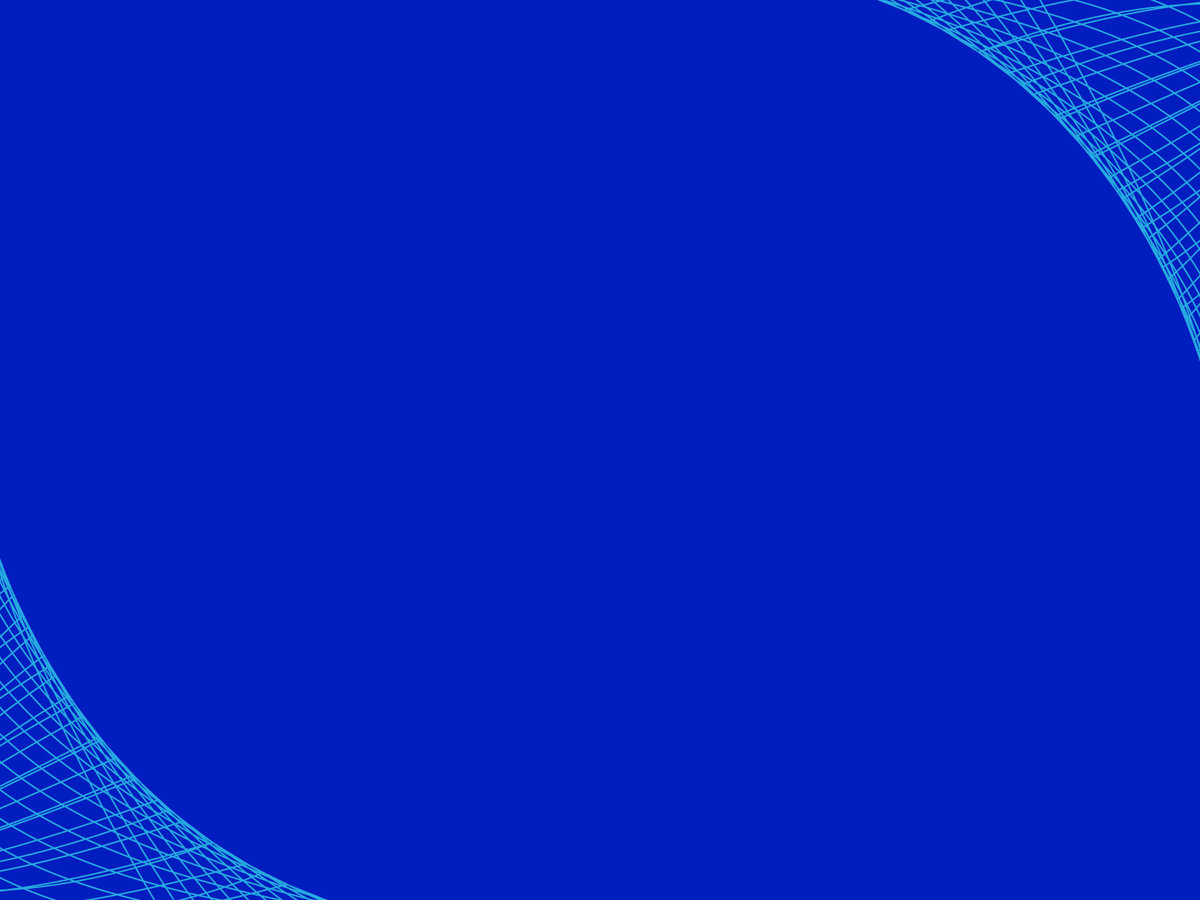 Аналитико – обобщающаялаборатория
Проведена работа  по систематизации и  совершенствованию  практических технологий воспитательной работы, ориентированных на нравственное воспитание, ценностное отношение к человеку: тренингов, ролевых игр, видео и аудио материалов.
Ведется постоянно действующий семинар для педагогов.
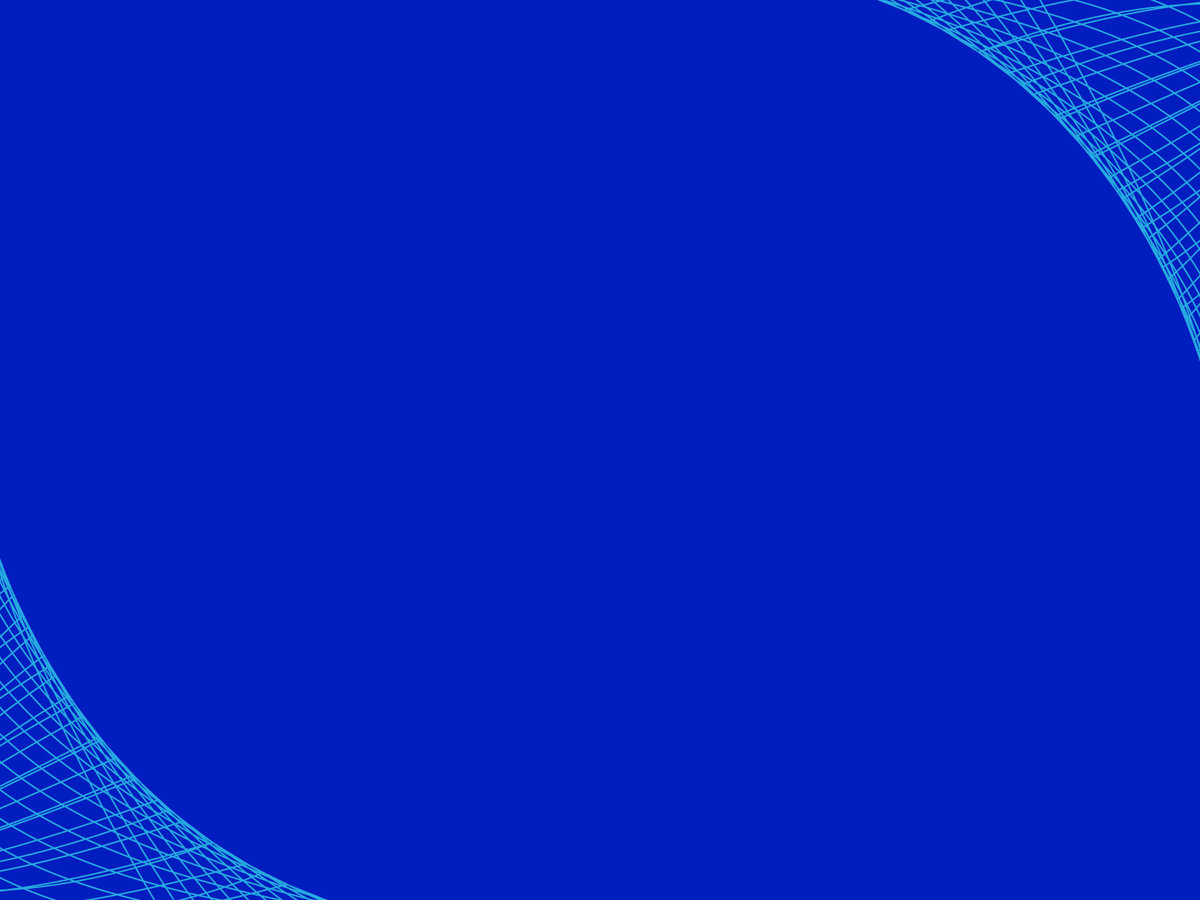 Аналитико- обобщающая лаборатория
Разрабатывается   материал  для  проведения этического заряда или этических проповедей по письмам Д.И.Лихачева.
 Обсужден на управляющем и ученическом совете  и введен  в действие     «Кодекс  достойного Человека ». 
Разработан и утвержден  на педагогическом совете « Нравственный  Кодекс  педагога ».
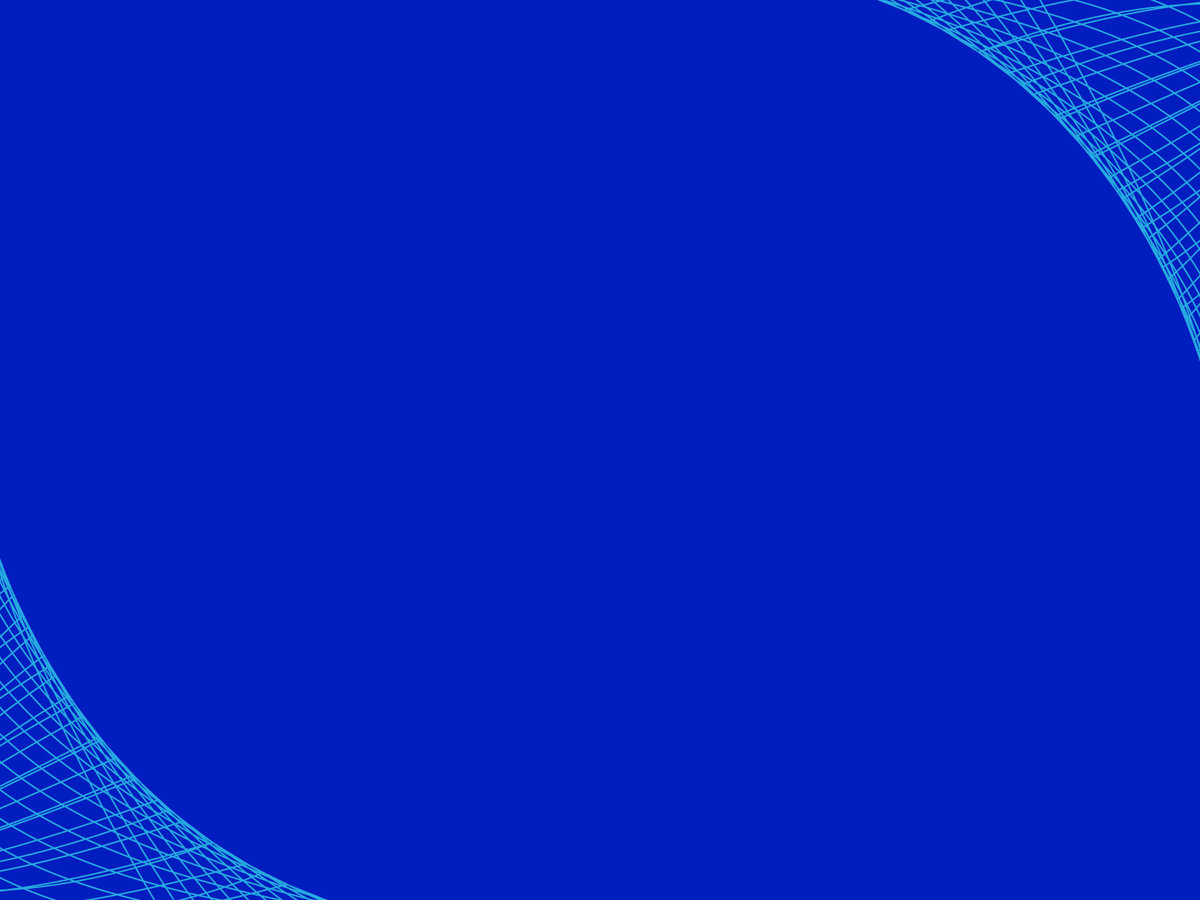 Результаты мониторинга комфортности  образовательной среды
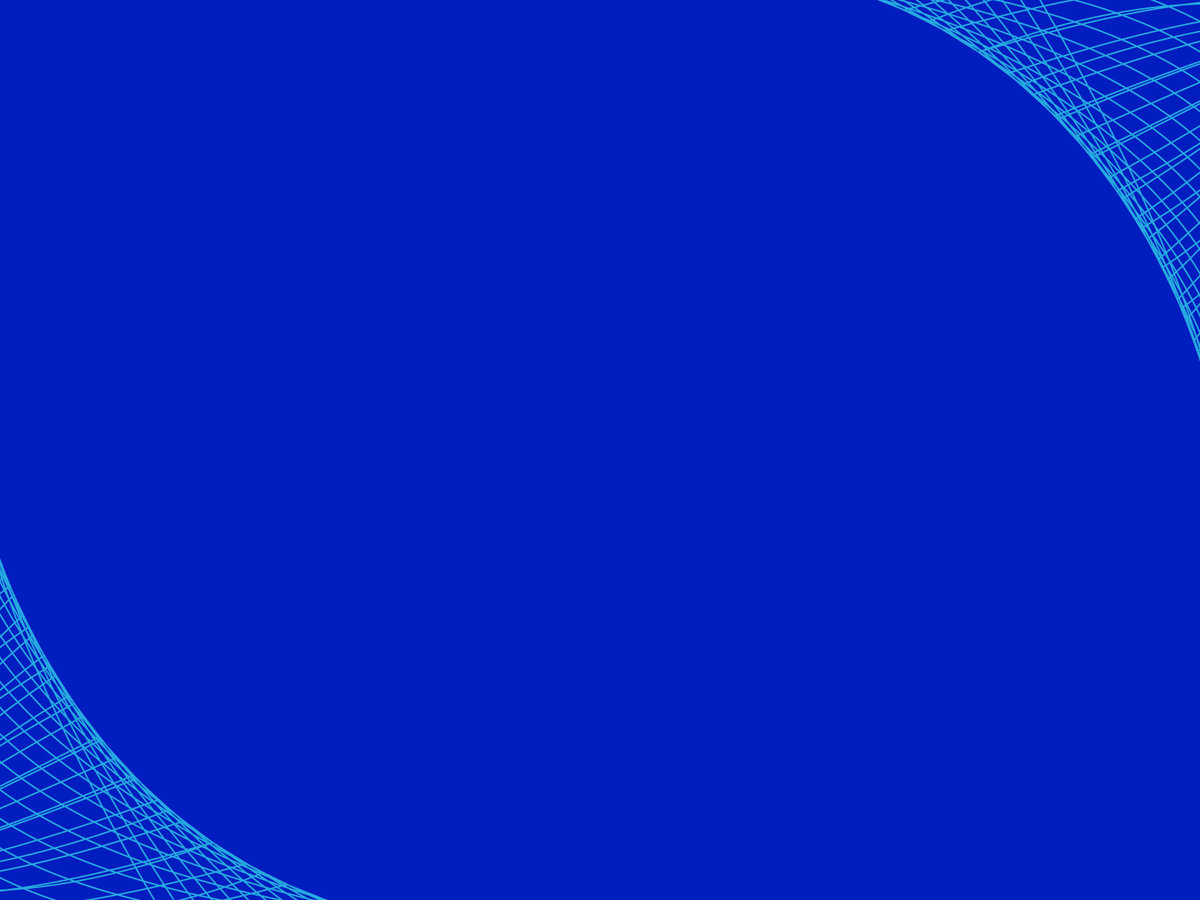 Диагностика образовательной среды (по В.А. Ясвину), 2018г.
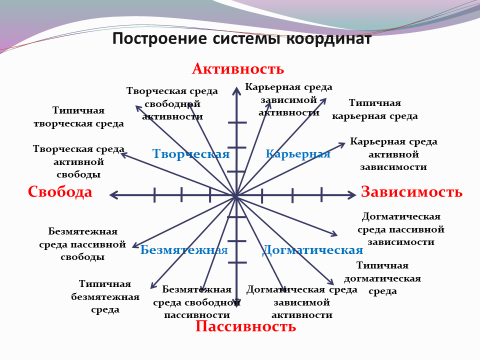 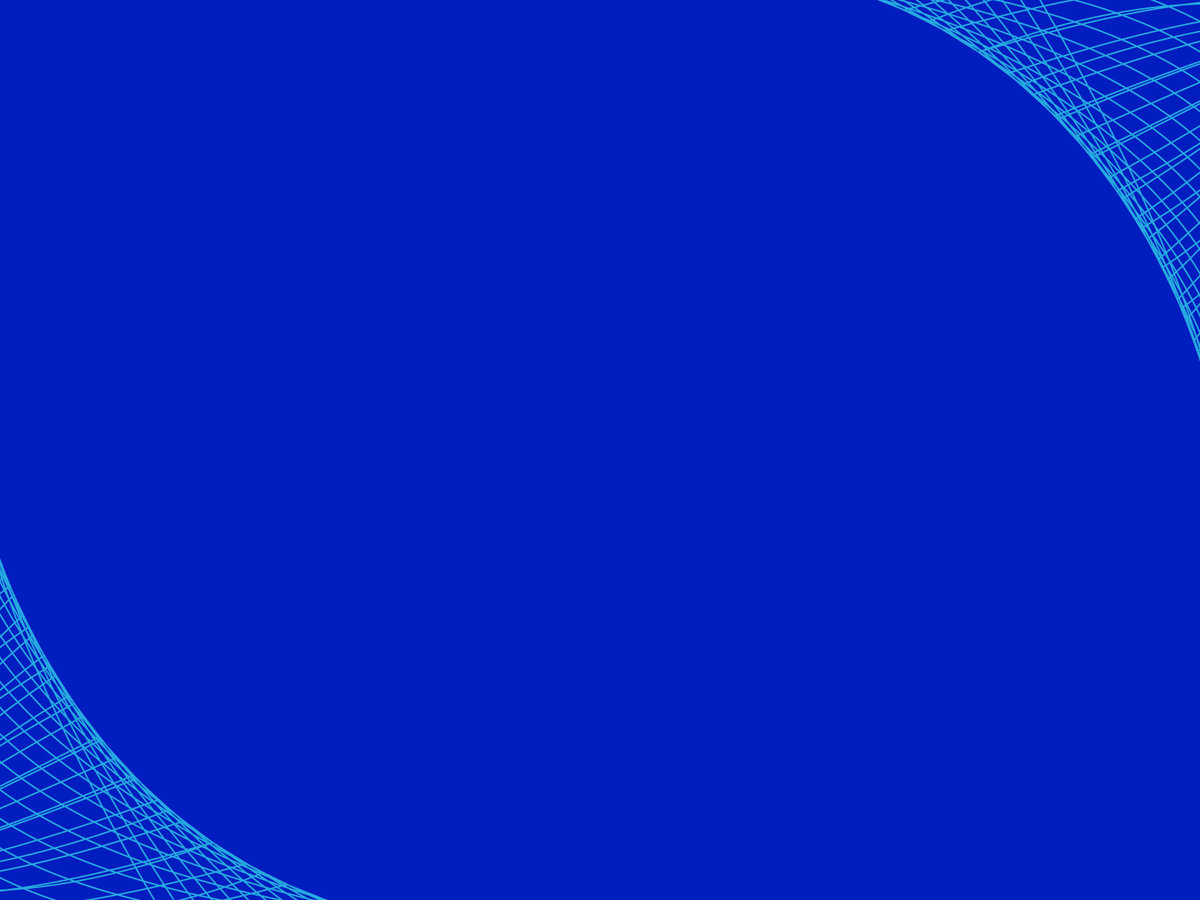 Диагностика образовательной среды (по В.А. Ясвину), 2018г.
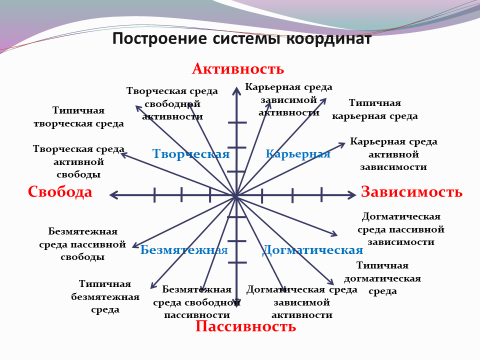 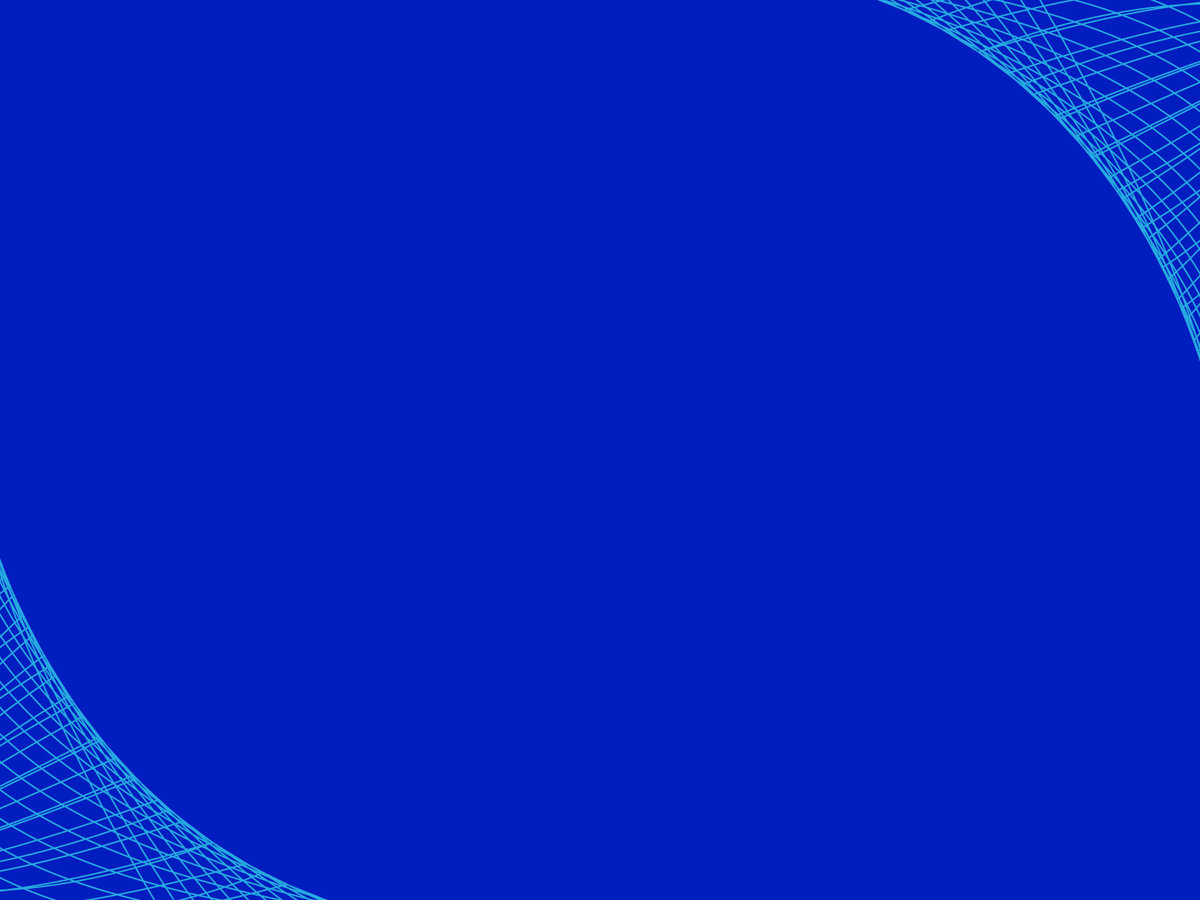 Уровень сформированности нравственной воспитанности обучающихся
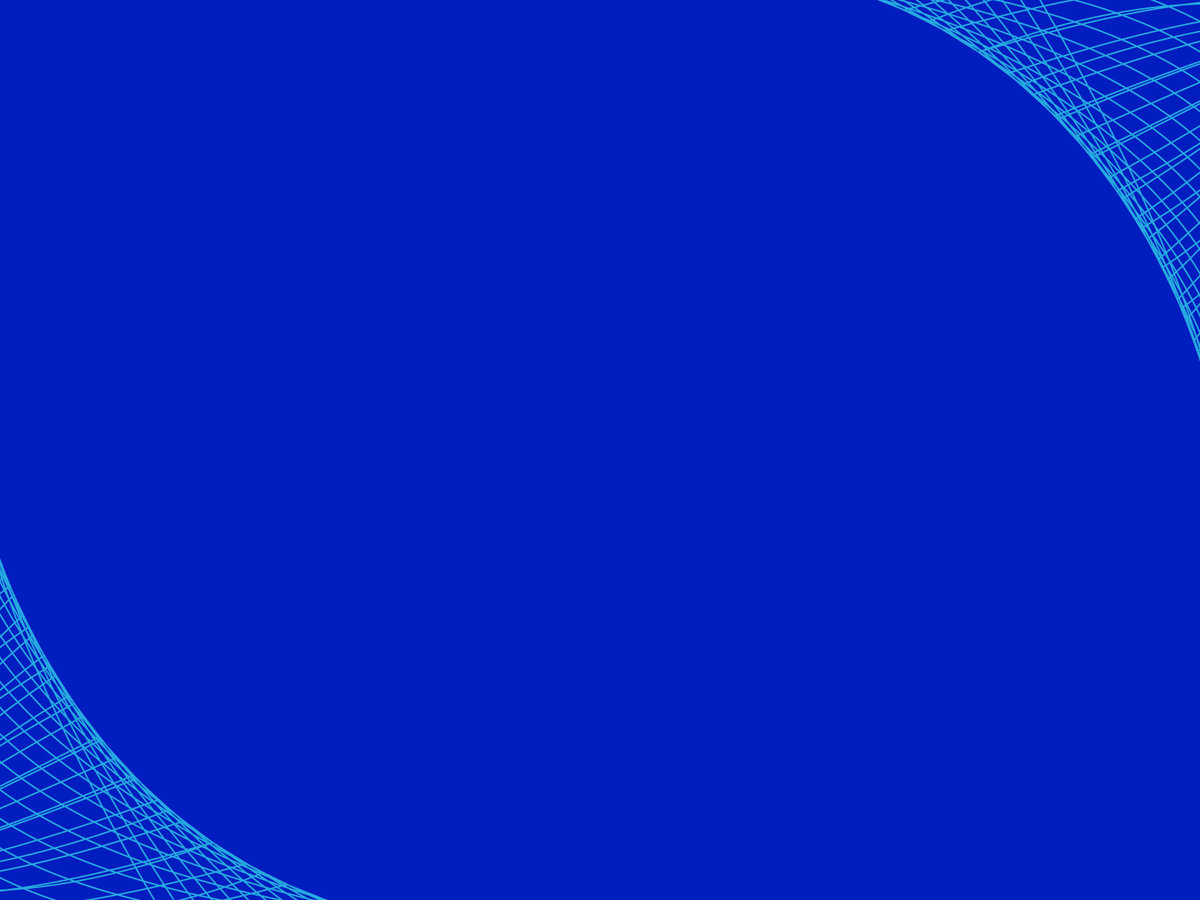 Созданы педагогические условия формирования содержательно- методического компонента образовательной среды, способствующей  формированию нравственного опыта школьника.
	Внесены изменения в ООП и штатное расписания  Включены уроки этики, основы правовых знаний, ОРКСЭ. 
	Активно  работают научные общества обучающихся, которые объединяют  ребят по интересам. 
	Во внеурочной деятельности успешно проводятся уроки хореографии, хорового пения, этики, СИРС, психологии общения. К организации деятельности  привлечены педагоги дополнительного образования. Заключены договоры с муниципальным бюджетным учреждением дополнительного образования центром творчества муниципального образования город-курорт Анапа.
	Гимназические традиции скорректированы таким образом, что они являются важным элементом формирования образовательной среды гимназии, формирующей нравственный опыт гимназиста.
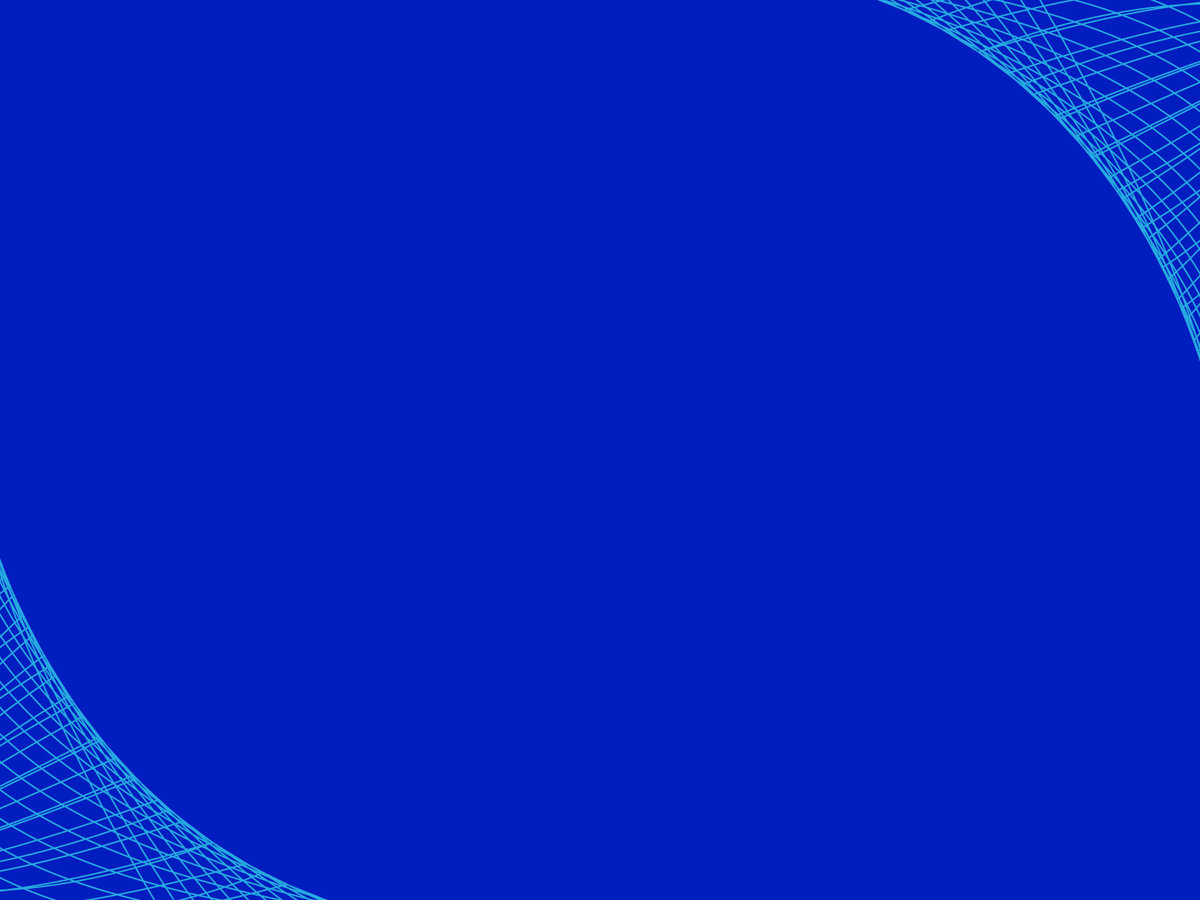 ШКОЛЬНЫЕ ТРАДИЦИИ
традиционные мероприятия (неделя сада, интеллектуальный марафон);
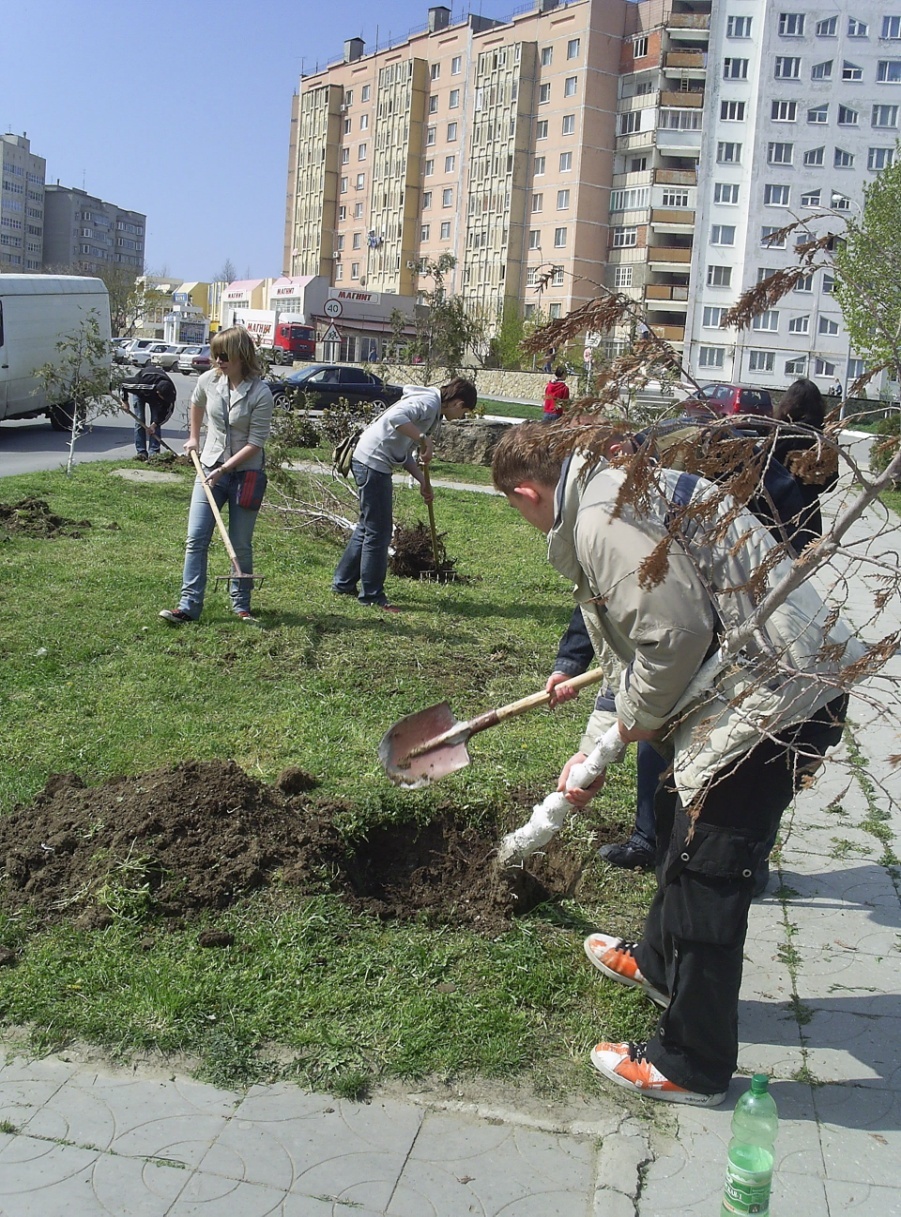 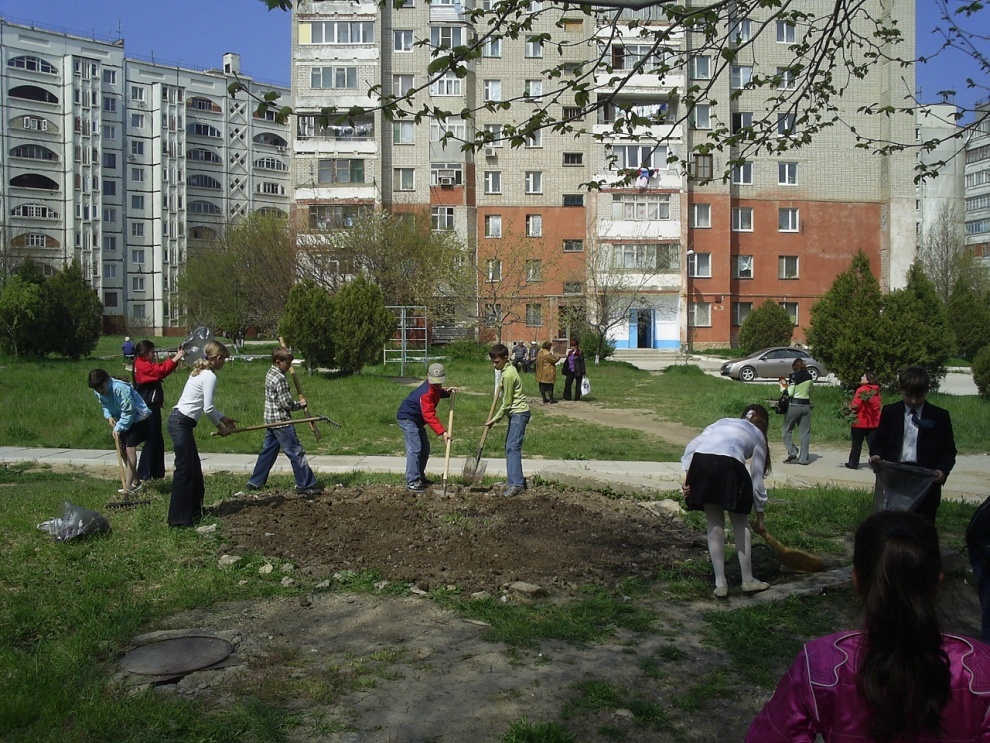 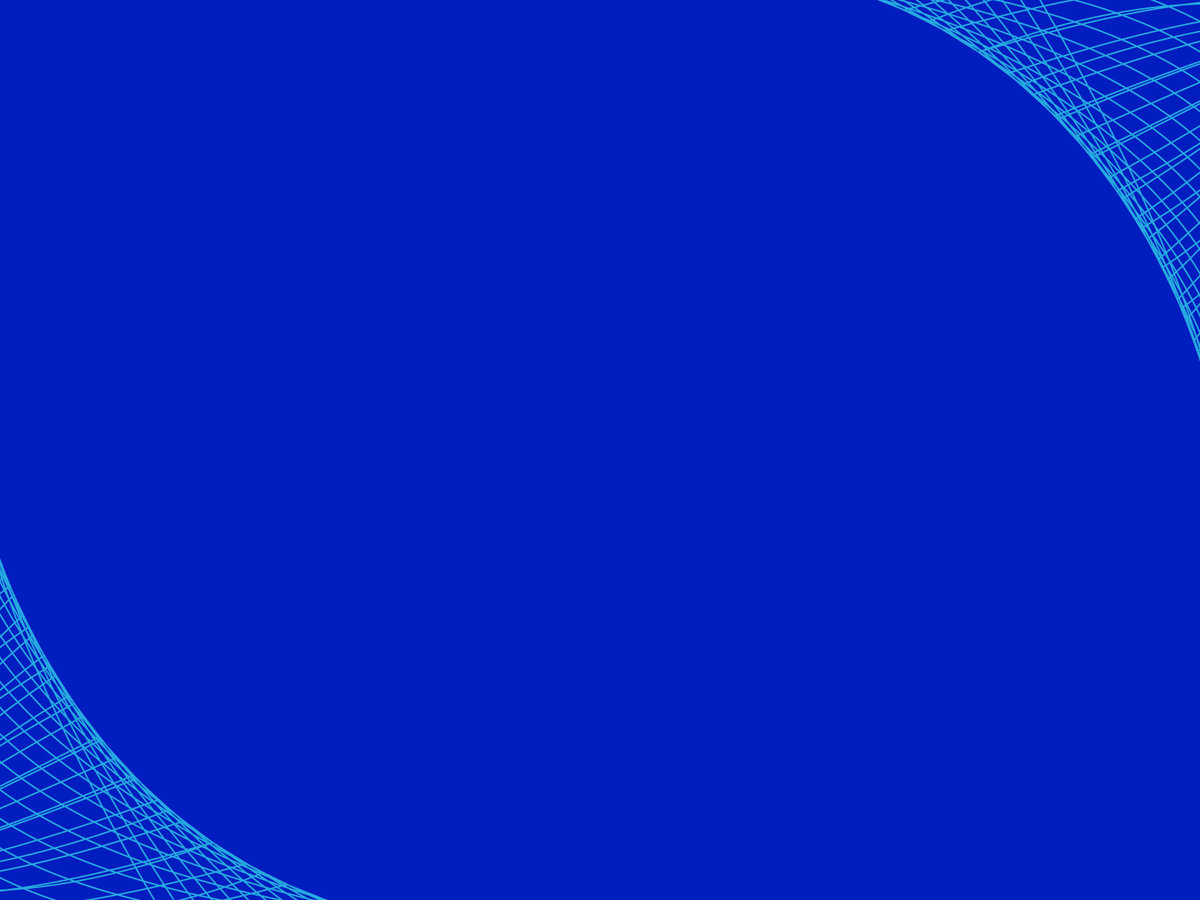 Школьные традиции
поведенческие традиции
      (традиция «поднятой руки», «одного голоса»,      «осторожно, малыш», «внимание, дама» и др.);

народные традиции как источник духовного обогащения школьника, формирования опыта любви к большой и малой Родине, гражданственности, уважения к старшим.
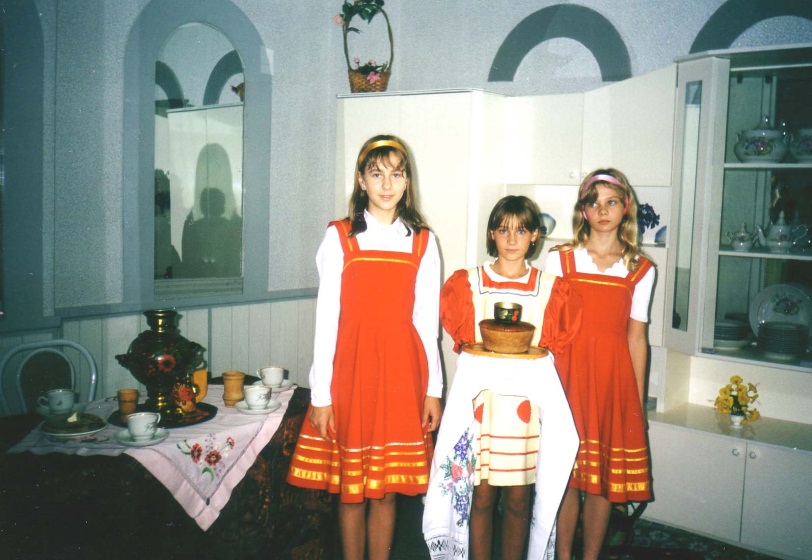 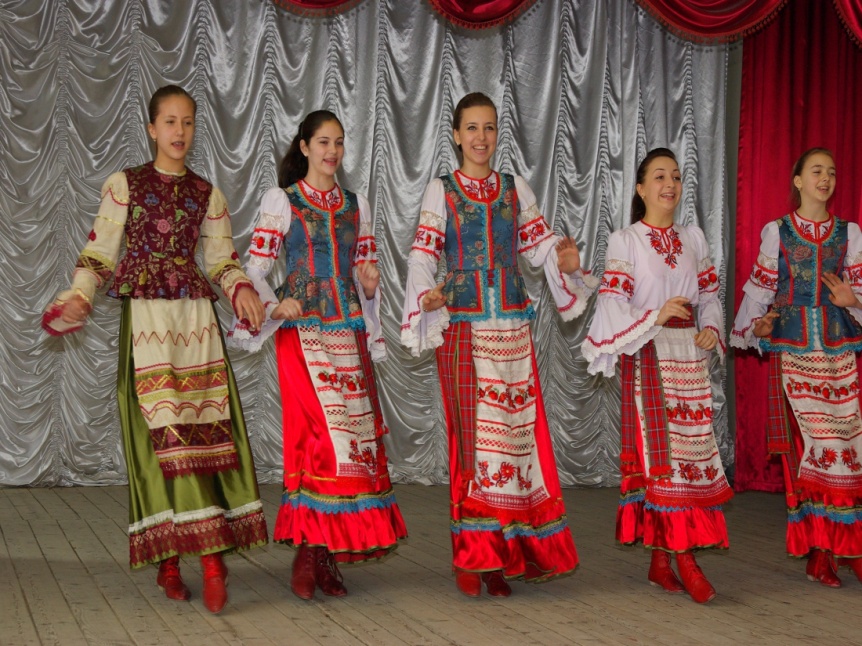 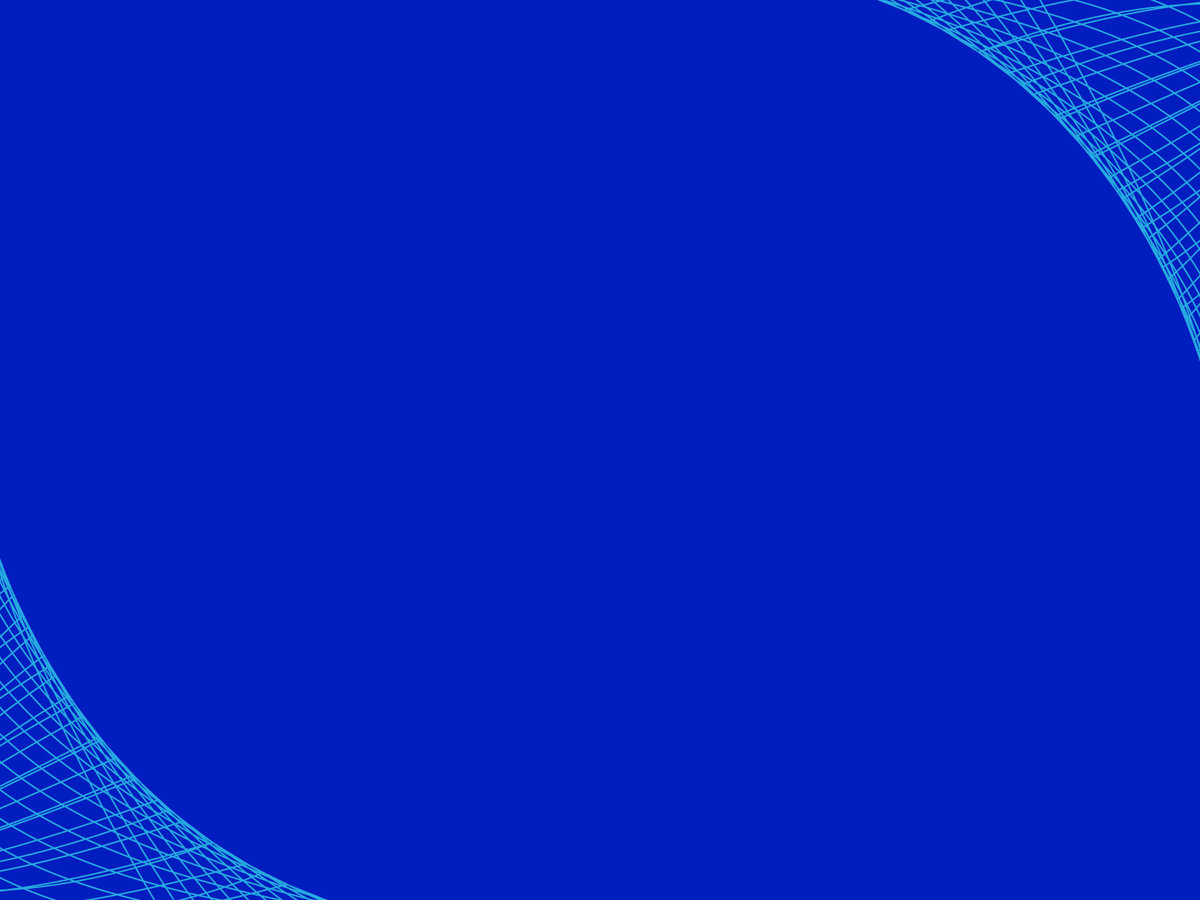 Школьные традиции
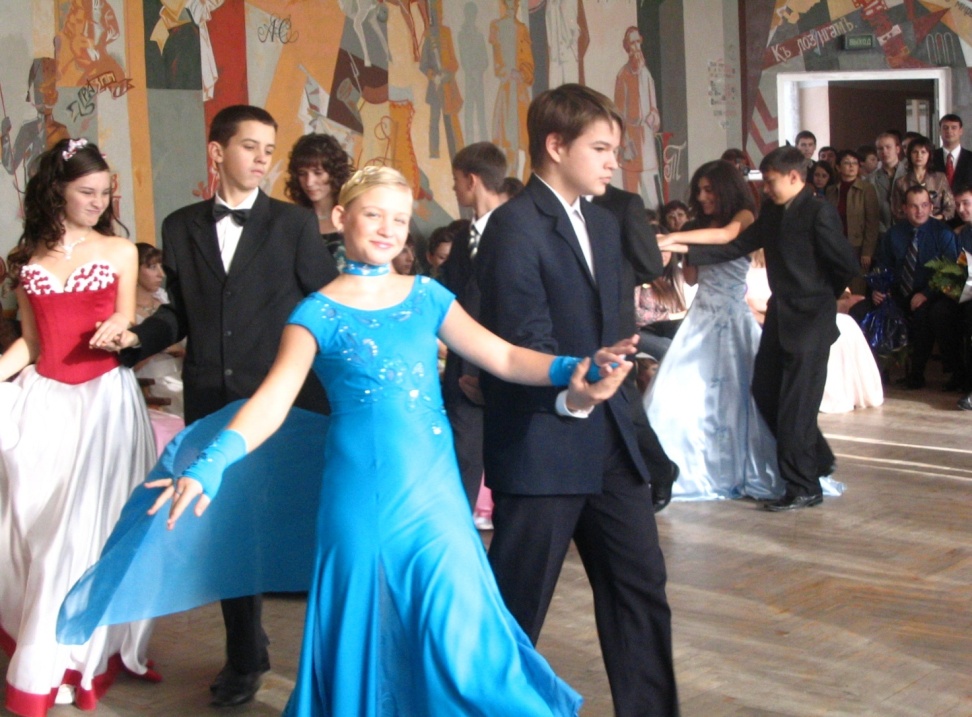 школьные праздники 
    (Первый звонок, Бал в честь Дня рождения гимназии, День пожилого человека,  традиционные «Сказки» выпускников и др.);
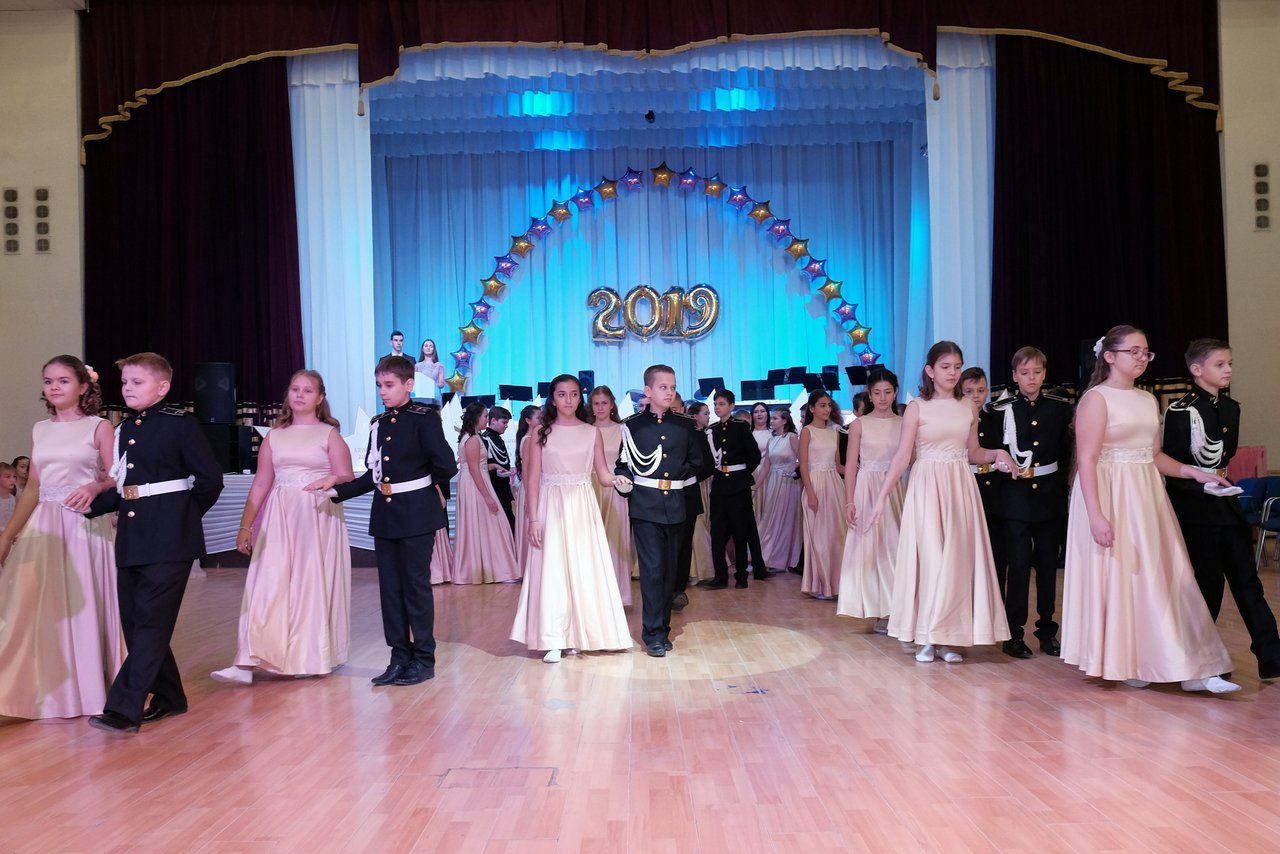 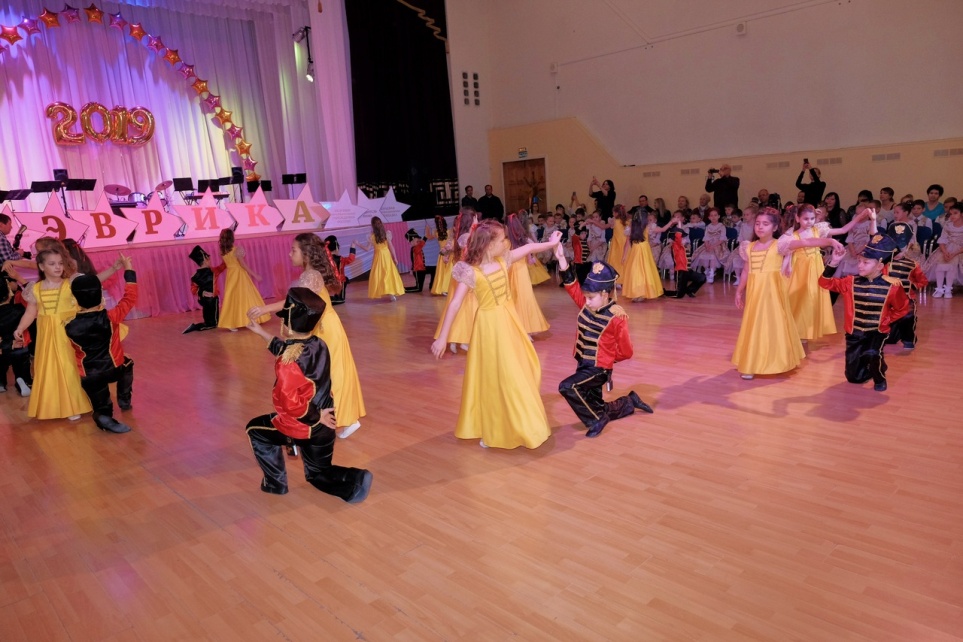 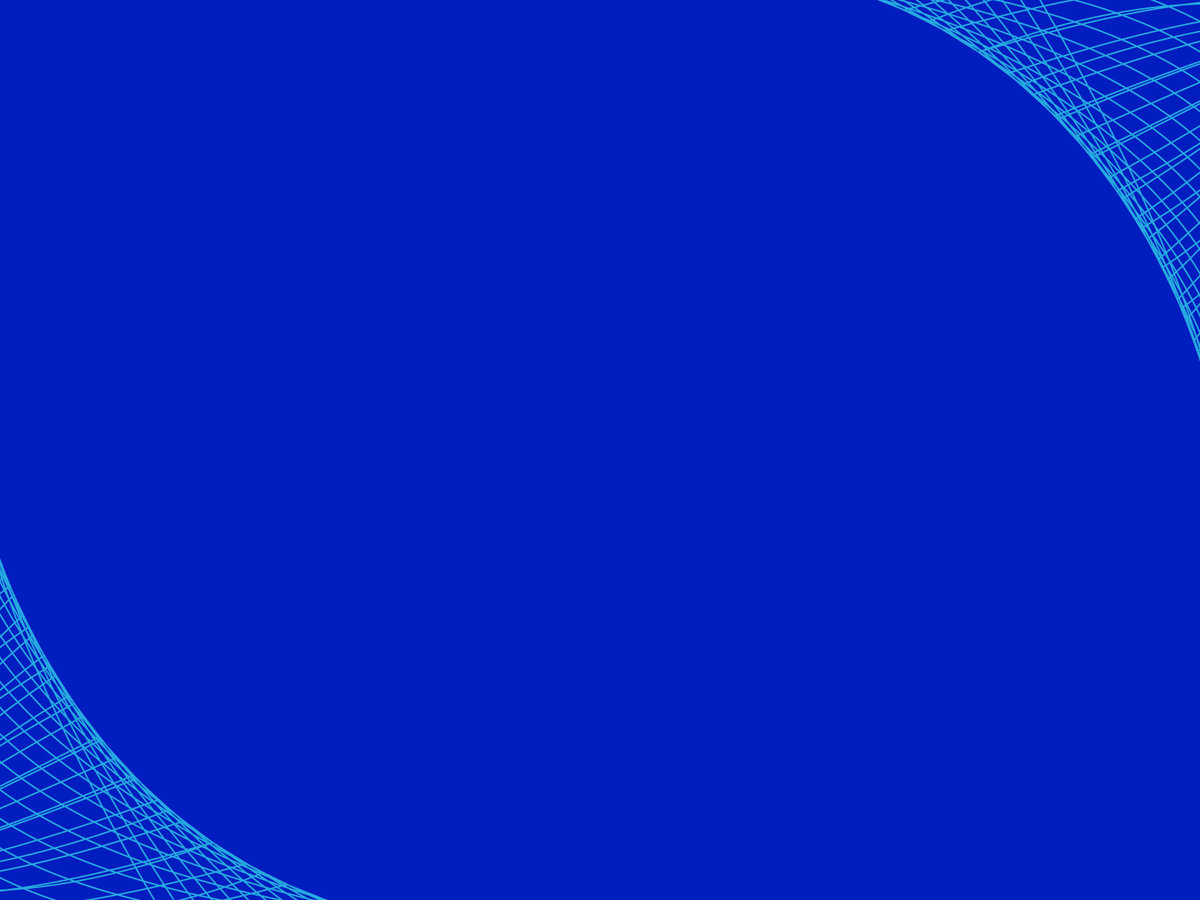 Классы с кадетским компонентом
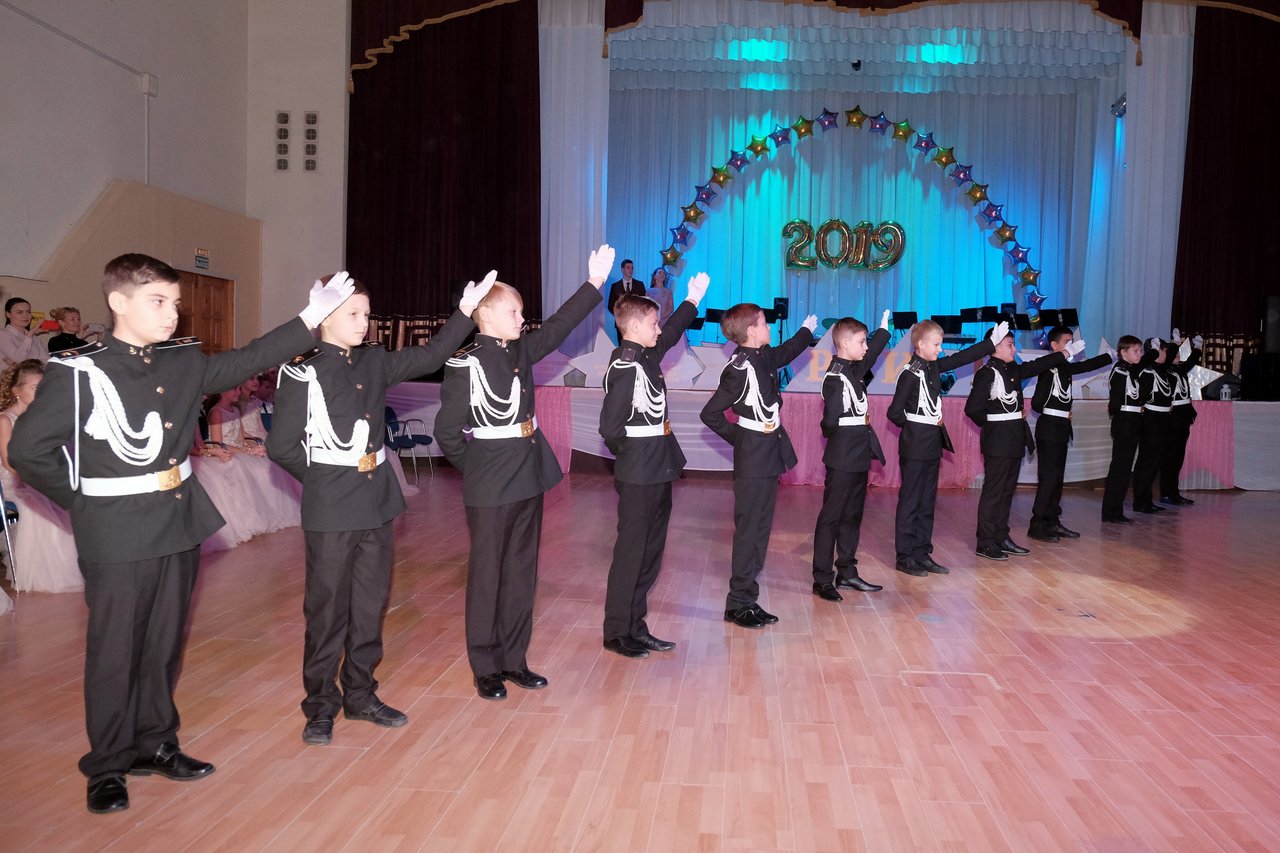 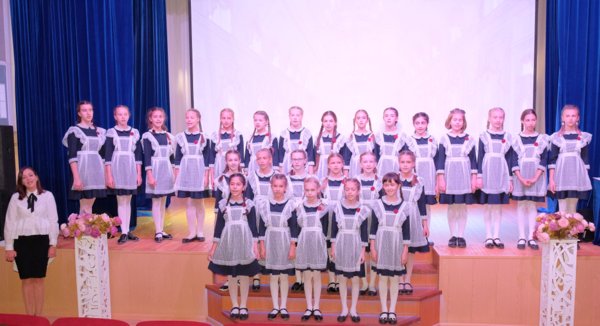 Классы мариинского воспитания
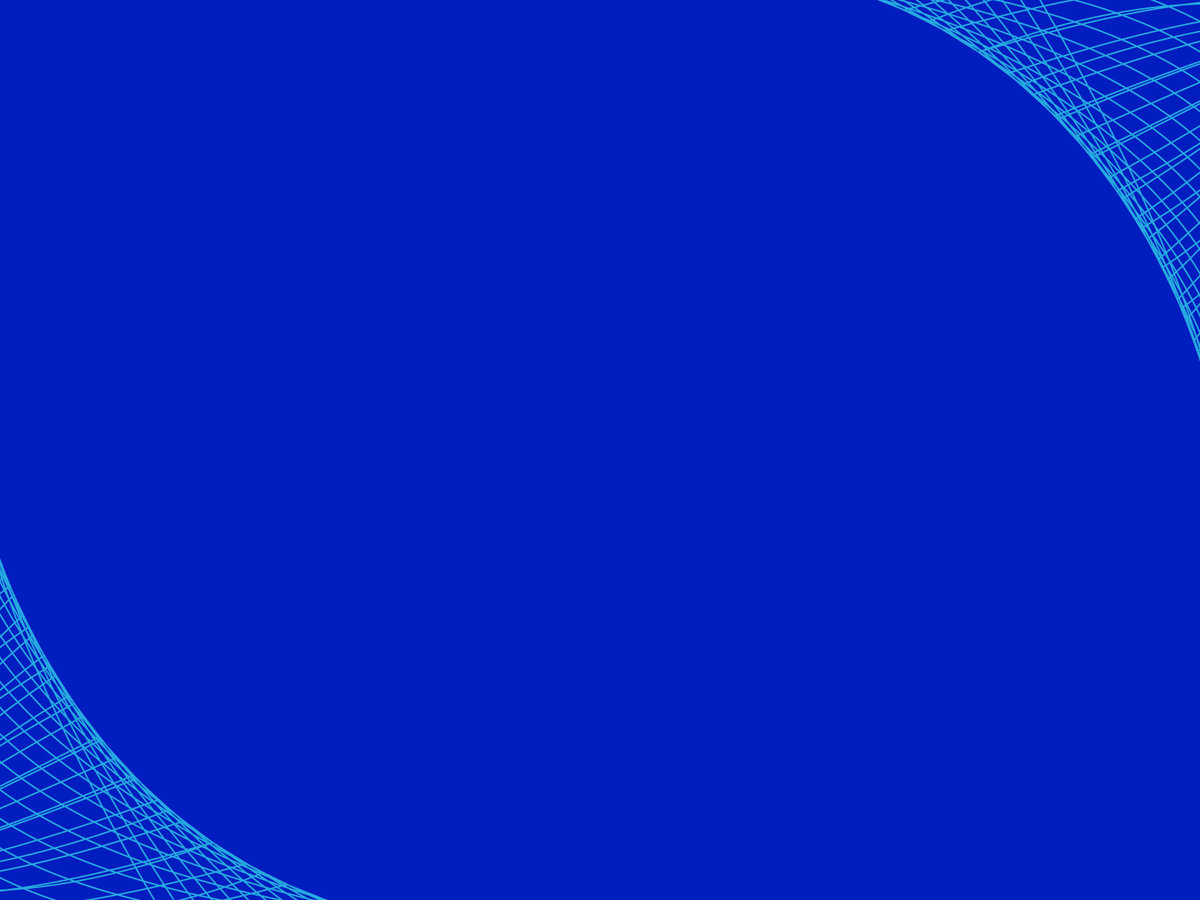 Система учебных гуманитарных курсов в гимназии.
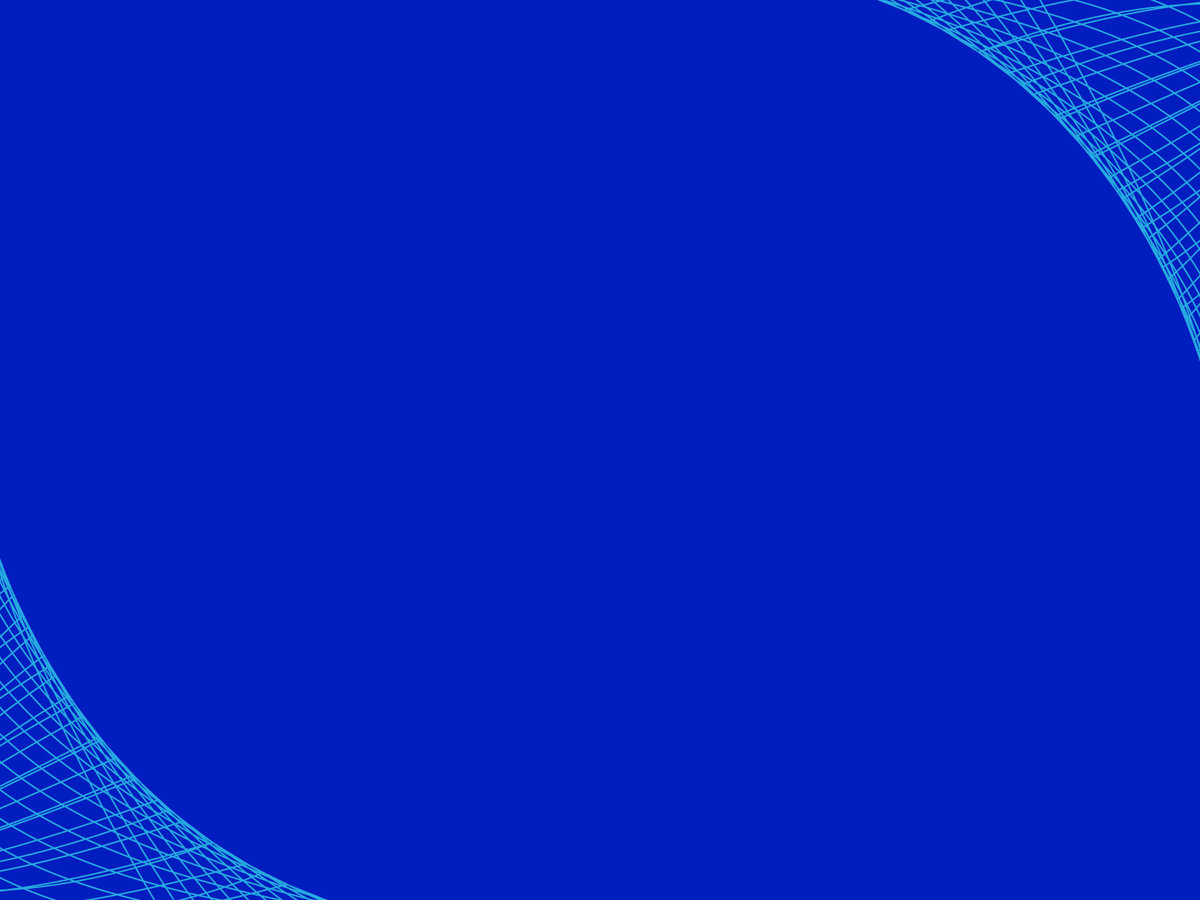 АВТОРСКИЕ ПРОГРАММЫ
Я – человек.
От родного порога – к мировым ценностям. 
Я – гражданин.
Этическое воспитание. 
Здоровые дети – здоровая нация.
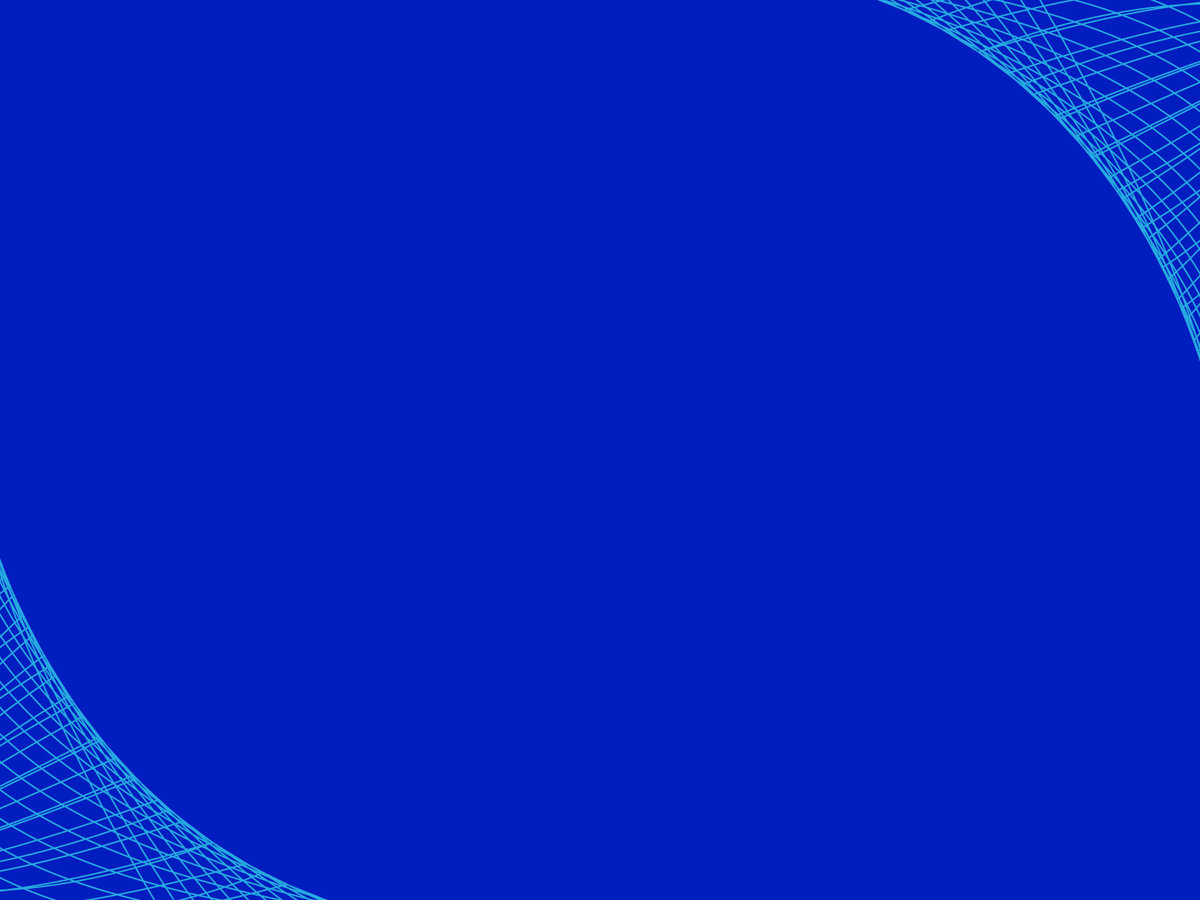 Инновационные продукты, которые получены в результате  инновационной деятельности
Программа духовно-нравственного развития,  воспитания и социализации обучающихся 
 Новый Домострой" - интегрированный курс этика и технология для учащихся 8 класса.( разработки уроков
 Психология общения" -  методическое пособие по этике для 9 класса. ( Разработки уроков и презентации ко всем урокам
Методические разработки классных часов духовно – нравственного содержания
Нравственный кодекс педагога
		
Для обучающихся:
Дневник личностного  культурно - нравственного роста школьника.
Деловой этикет гимназиста
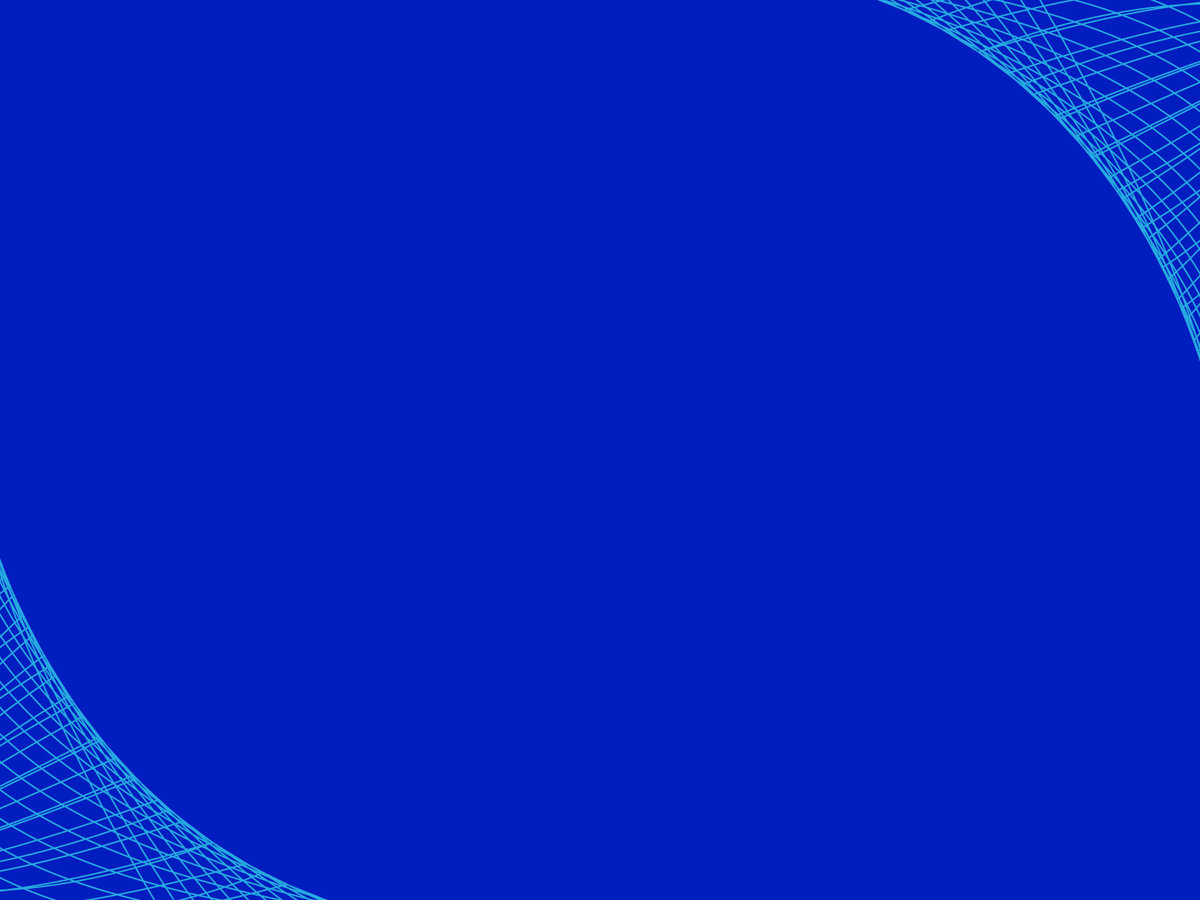 Инновационные продукты, которые получены в результате  инновационной деятельности
Официальный сайт гимназии:
http://www.gimnazevrika.anapa.kubannet.ru/index.php?option=com_content&view=article&id=157&Itemid=40
Домострой: https://yadi.sk/d/hlih_UfIrJCW-wПсихология общения: https://yadi.sk/d/Oh8xZf380rJx_Q
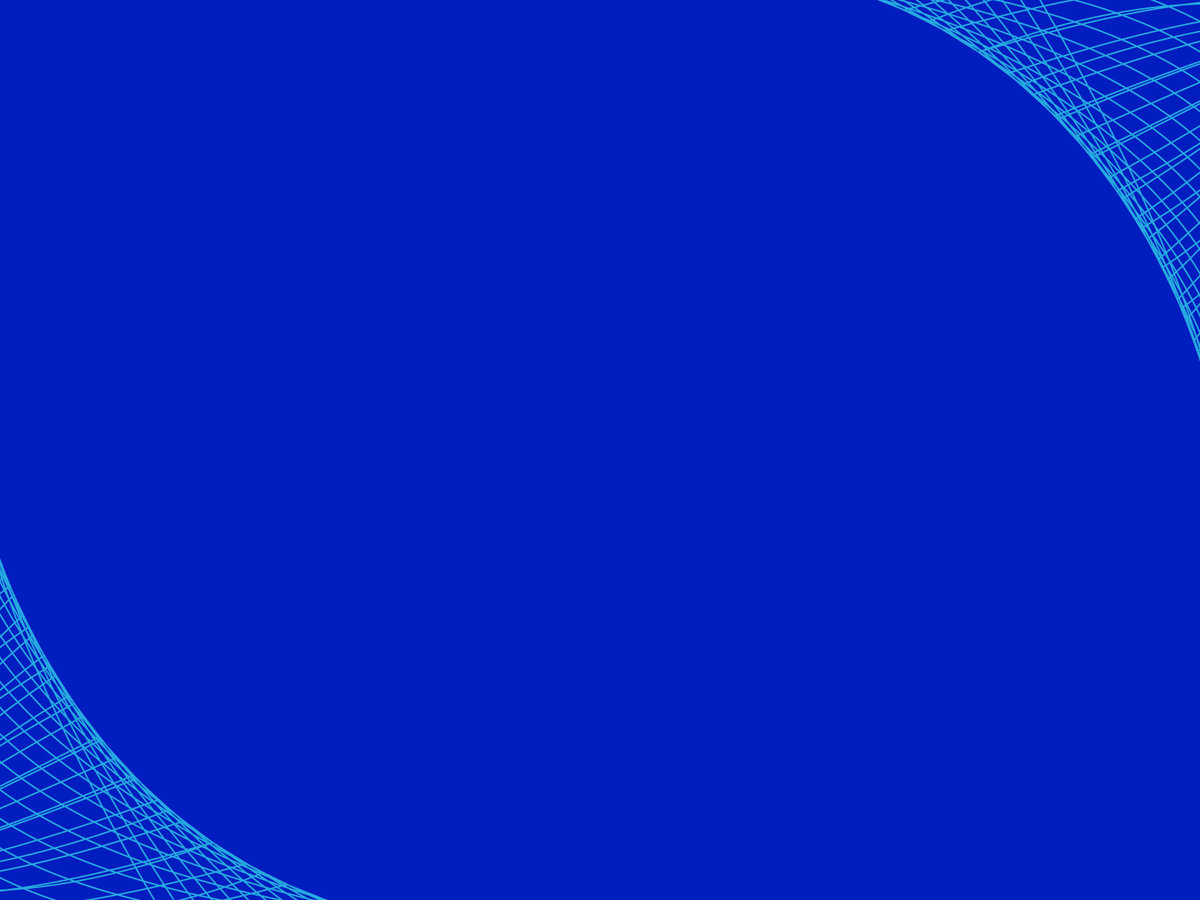 «Новый Домострой» - интегрированный курс этики и технологии для учащихся 8 класса (разработки уроков и презентации к урокам.)
Основная цель курса - подготовить  обучающихся к взрослой жизни, научить их самостоятельно  выполнять необходимые работы по ведению  домашнего хозяйства, помочь в организации своего быта и досуга в настоящей и будущей семейной жизни. 
В пособии представлены многочисленные   практические задания, тренинги, этические беседы, упражнения  и обширный теоретический материал, который позволит  не только обогатить знания учащихся по ведению домашнего хозяйства,  но и  познакомит  с культурными традициями кубанского казачества.
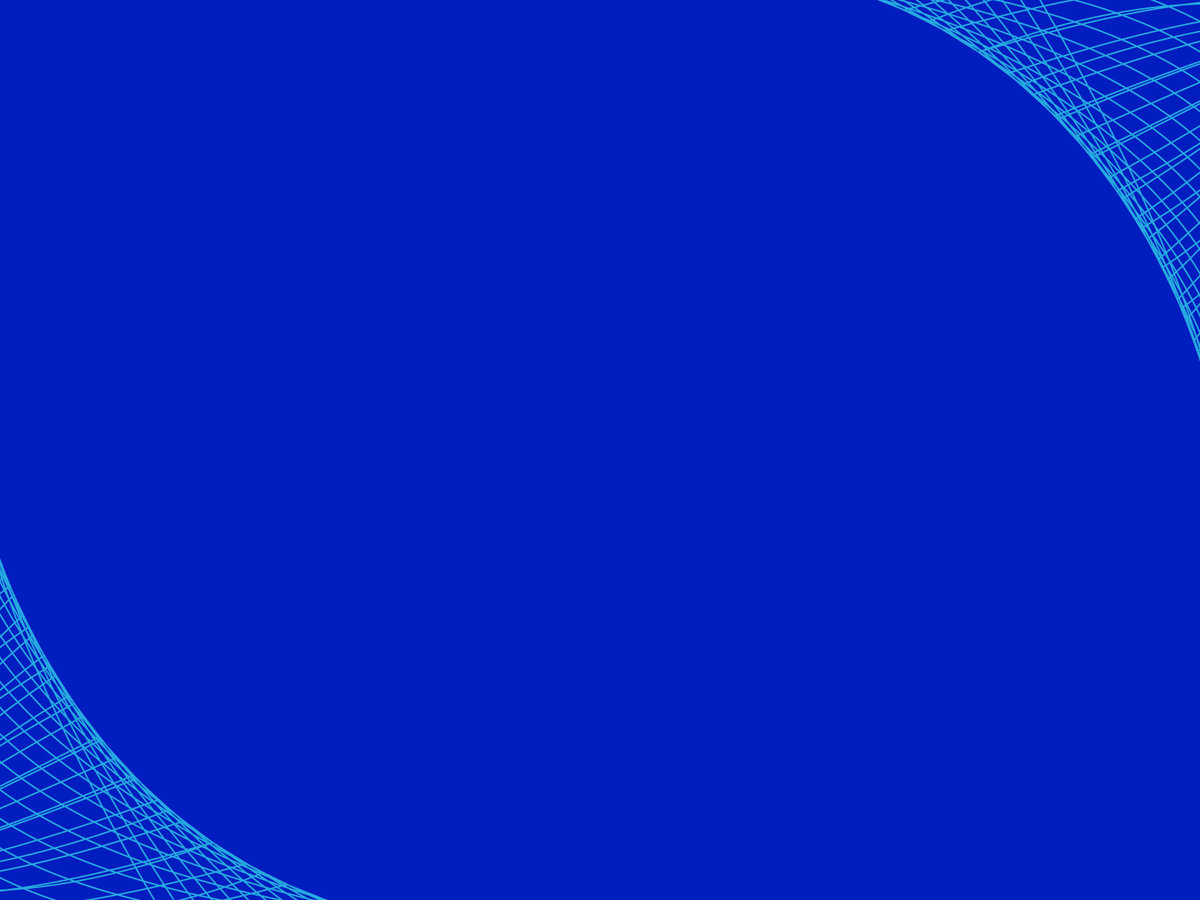 " Психология общения" -  методическое пособие по этике для 9 класса.
Основная цель курса: развитие у обучающихся  коммуникативных компетенций, развитие качеств личности, важных для общения, управления своим поведением и деятельностью, развитие способности предвидеть последствия  своих действий.

 Содержание программы  включает ролевые игры, тренинги, модельные ситуации, используются  художественные и музыкальные   произведения, высказывания философов. Это позволяет  создать на занятии определенный эмоциональный настрой и мотивирует учащихся на осознание и развитие  личностно значимого поведения.
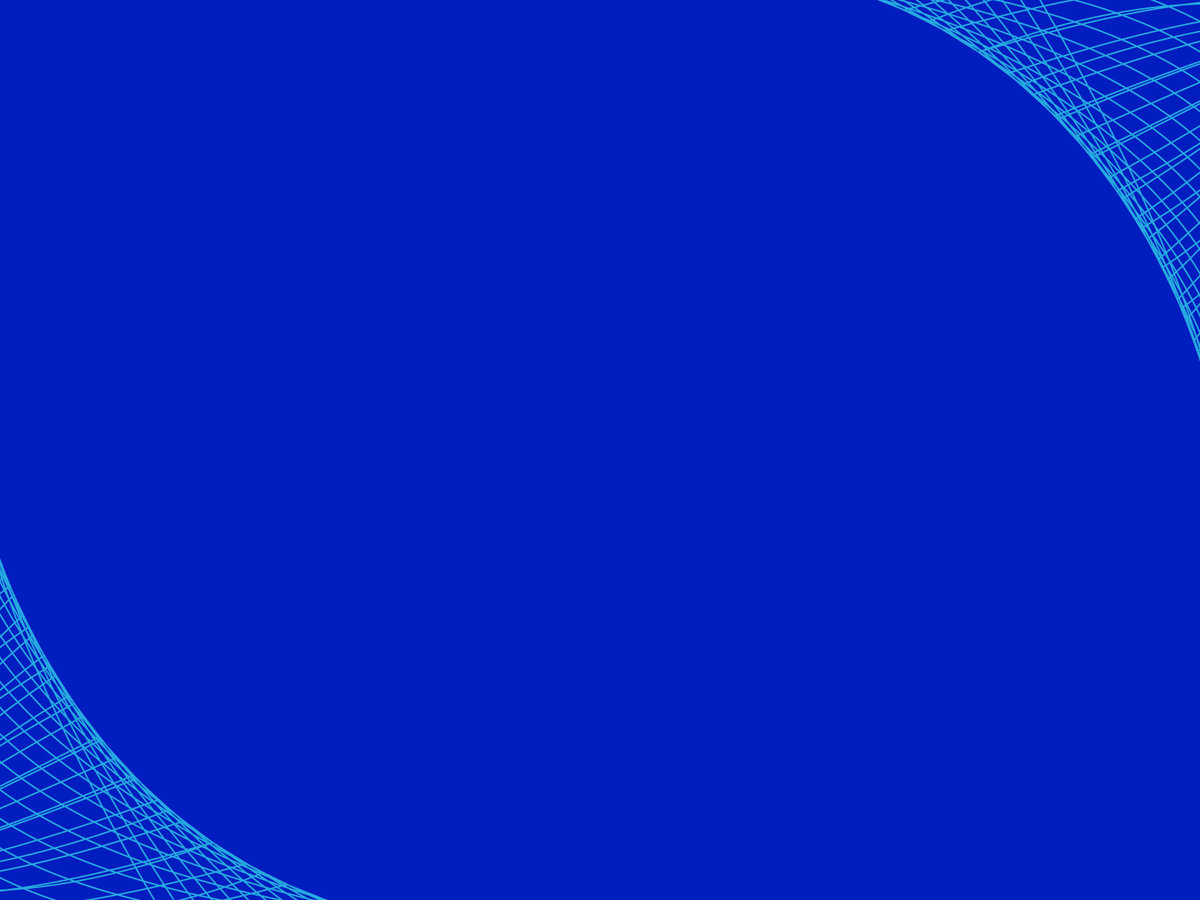 Программа духовно-нравственного развития, воспитания и социализации обучающихся.
Целью программы является: создание условий для укрепления и развития воспитательного потенциала обучающихся гимназии. Использования деятельностного подхода в воспитательном процессе способствующего приобретению практического нравственного опыта школьника. Обеспечение преемственности и стабильности в организации воспитательной работы в гимназии.
Задачи программы: повышение уровня квалификации, профессиональной компетенции, качества деятельности педагогических кадров в области воспитания и позитивной социализации обучающихся; совершенствование организационно-управленческих форм и механизмов развития воспитательной  системы  в гимназии.
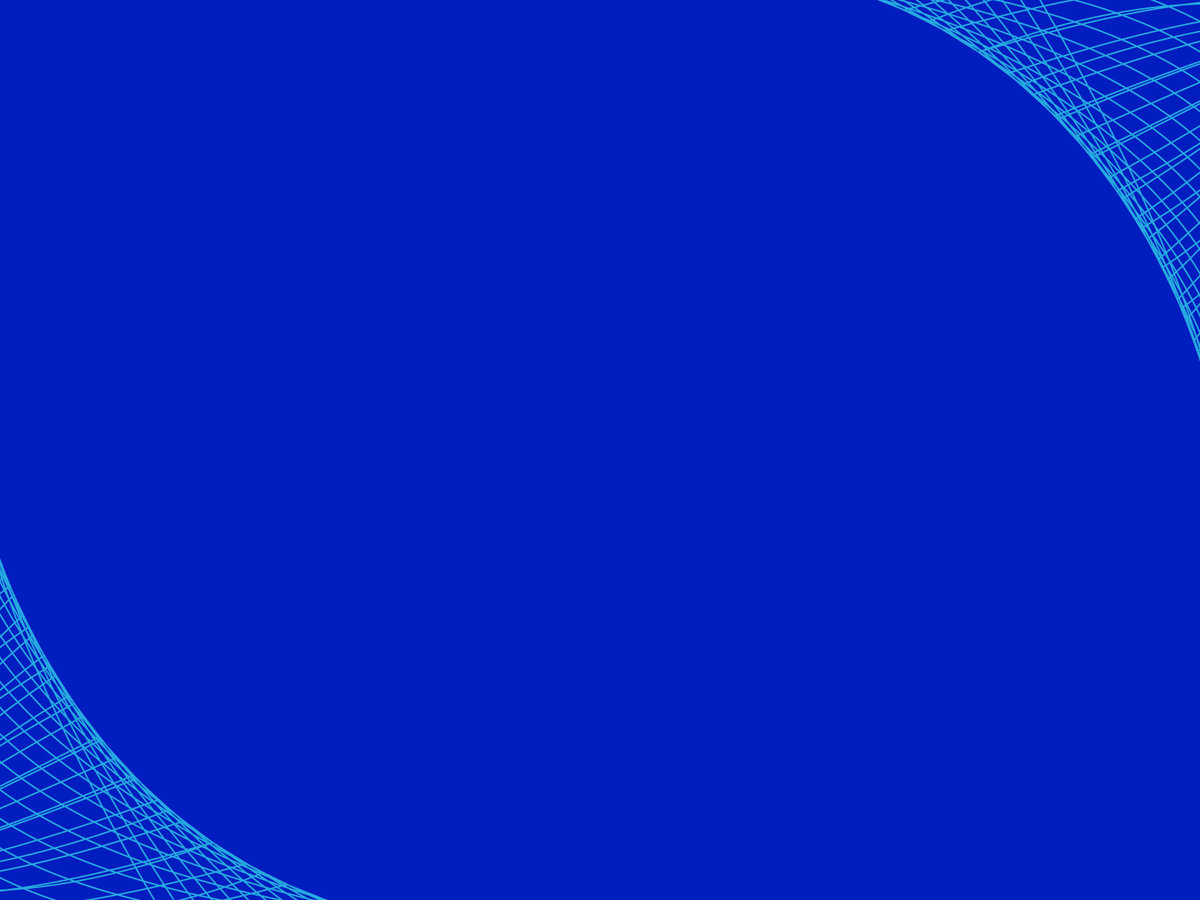 Дневник  личностного  культурно - нравственного роста школьника.
Цель дневника – создание условий для укрепления и развития воспитательного потенциала гимназистов, проведения рефлексивного анализа участия гимназистов в воспитательных мероприятиях.
Идея дневника – предоставить обучающимся дополнительные возможности для знакомства с лучшими образцами культуры и искусства, через реализацию Программы духовно-нравственного воспитания учащихся гимназии «Эврика» и в предоставлении возможности выбора  участия в воспитательных мероприятиях гимназии и города.
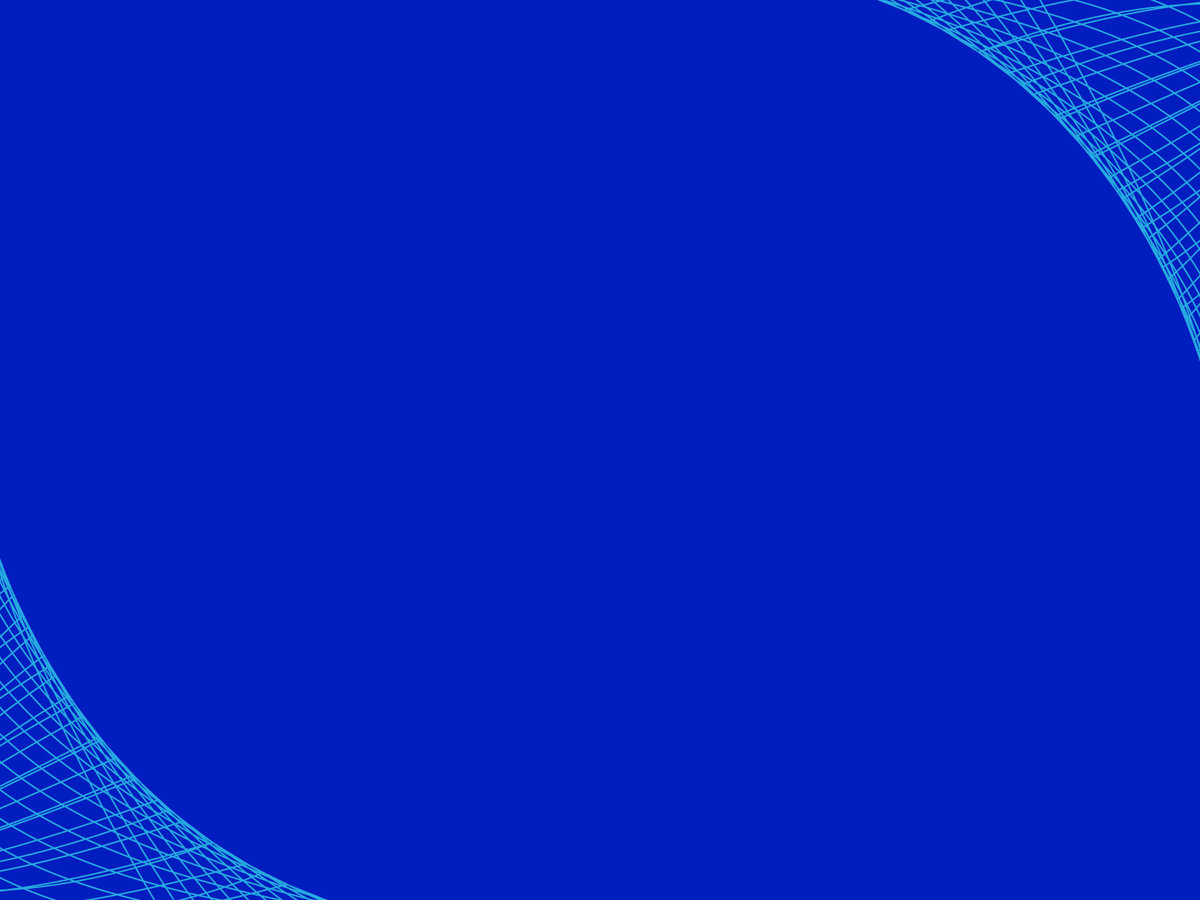 Деловой этикет гимназиста.
Цель пособия  - создание благоприятной  среды  и  хорошего состояния каждого человека в  гимназии и за ее пределами, а также – освобождение человека от необходимости    ежеминутного разрешения ситуаций взаимодействия с людьми.
	Задача пособия	-  помочь обучающимся выработать этикетные формы общения ,  видеть Другого и желать блага  Другому,    который всегда  рядом  с тобой,  не забывая при этом, что ты всегда - Человек
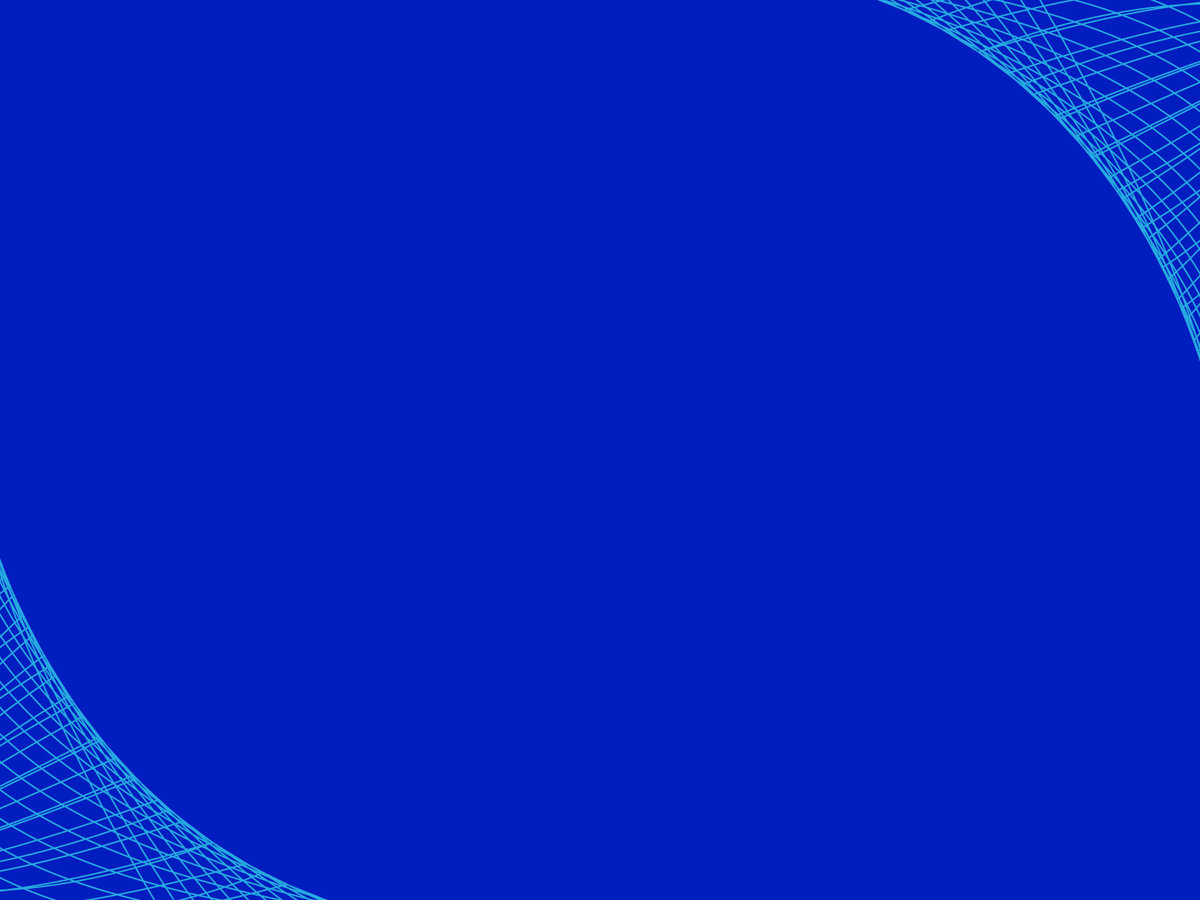 Нравственный кодекс педагога.
Целями нравственного  кодекса педагога являются:
• установление этических норм и правил поведения педагогических работников для выполнения ими своей профессиональной деятельности;
• обеспечение единых норм поведения педагогических работников
• содействие укреплению авторитета педагогических работников ОО;

Кодекс служит основой для формирования взаимоотношений в  образовательном учреждении, построенных на нормах морали, уважительном отношении к педагогической деятельности в общественном сознании и  для
самоконтроля поведения  педагогических работников.
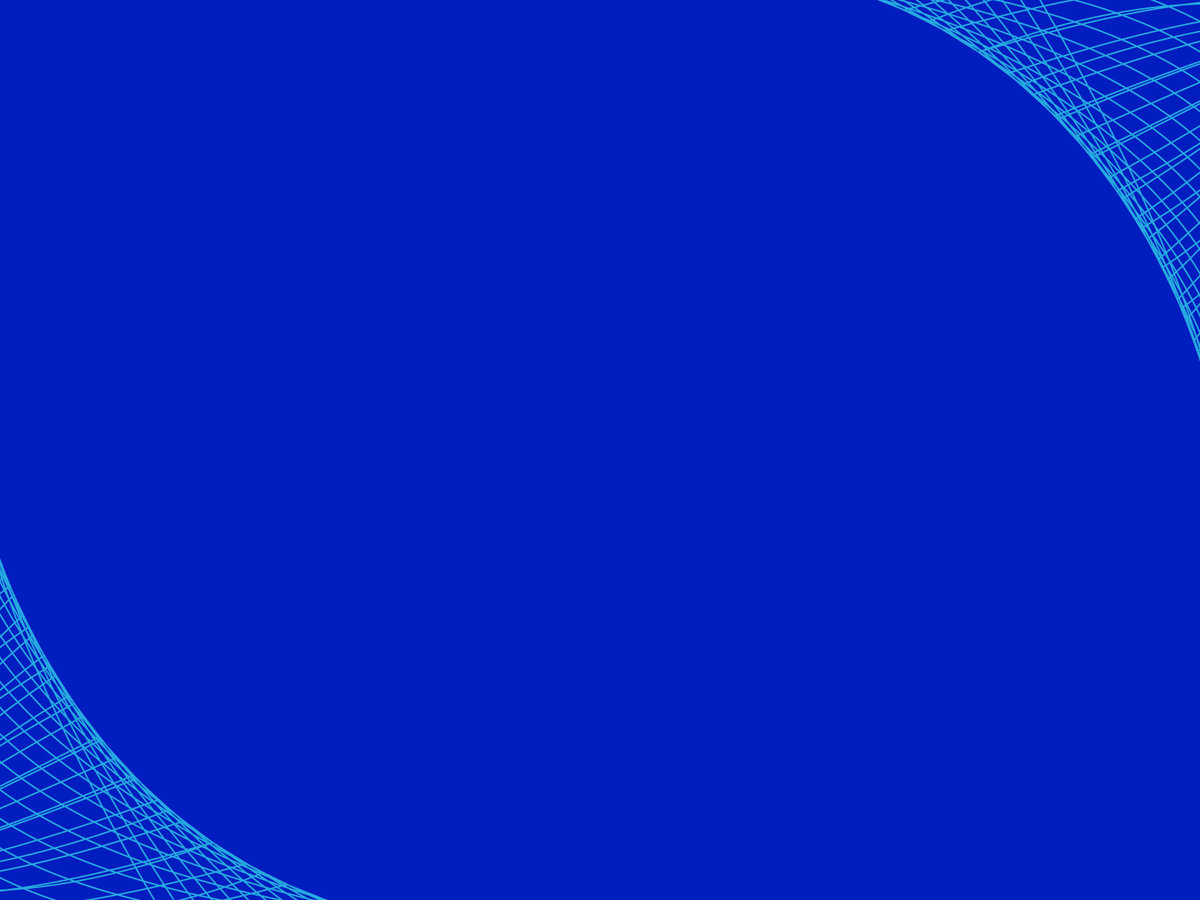 Методические разработки классных часов духовно – нравственного содержания
Основная цель пособия:
 придать системный характер  воспитанию нравственных качеств  обучающихся вне зависимости от смены классных руководителей ;
  обеспечить преемственность воспитательного воздействия при переходе обучающихся от  одной ступени обучения к другой;
 развитие у  обучающихся  коммуникативных компетенций,  качеств личности, важных для общения, управления своим поведением и деятельностью, развитие способности предвидеть последствия  своих действий. 
Методические рекомендации и разработки классных часов  систематезированы и разработаны с учетом  системно – деятельностного подхода.
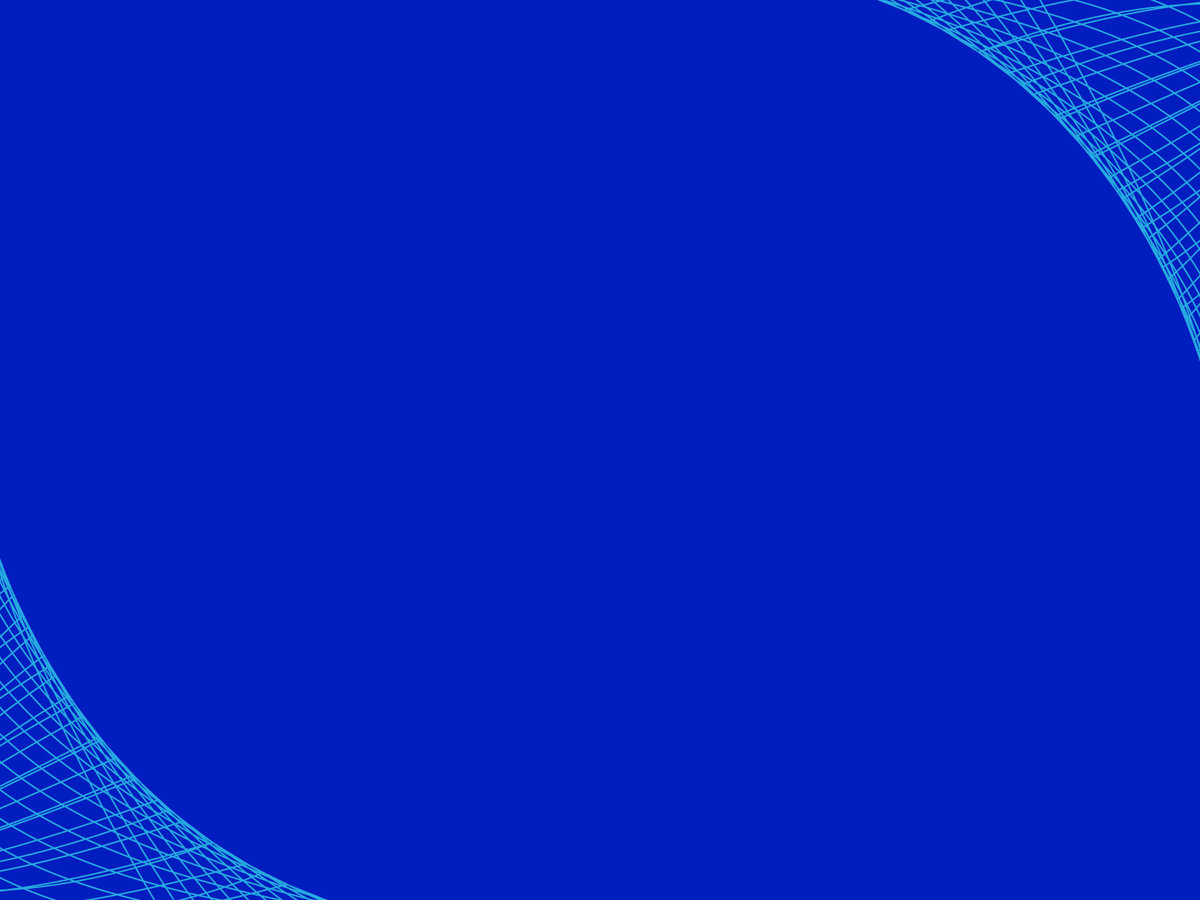 Апробация и диссеминация результатов
 деятельности КИП
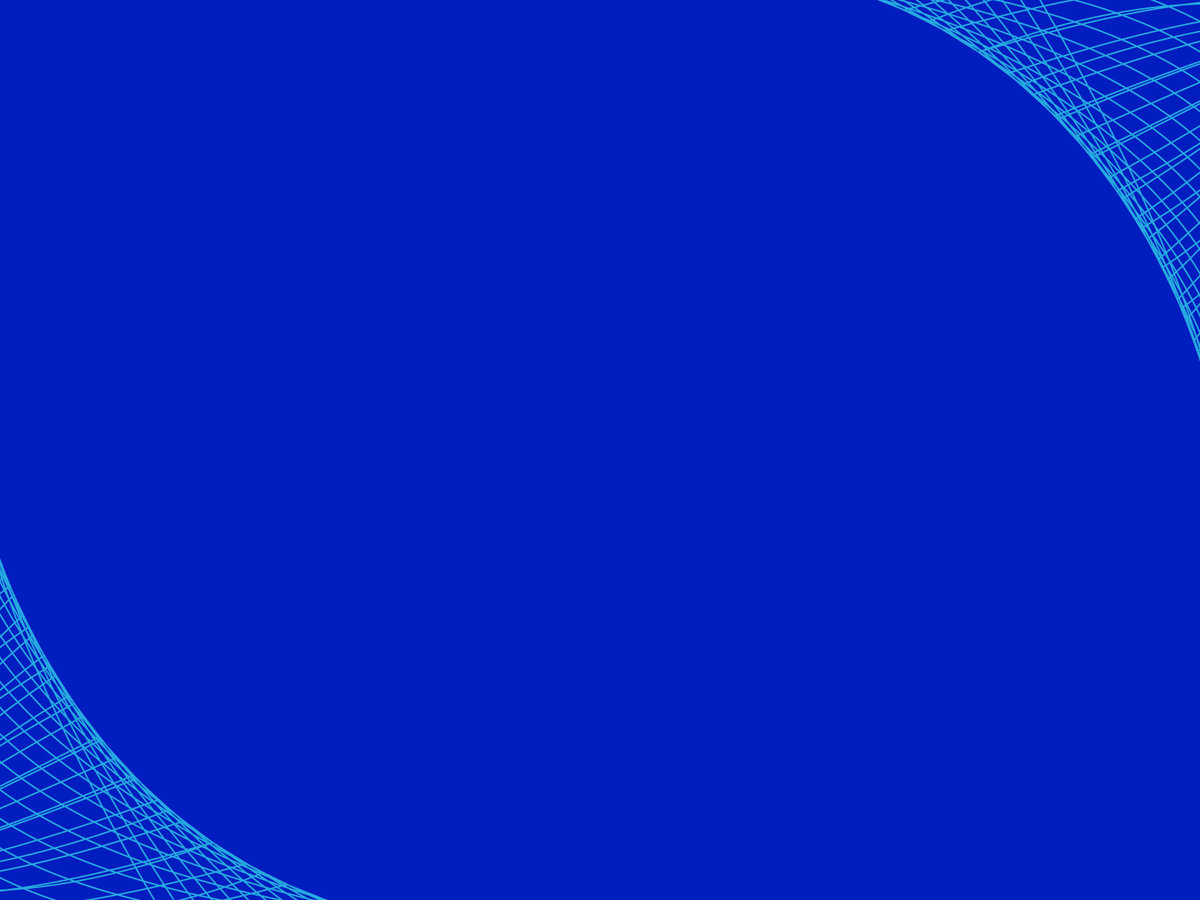 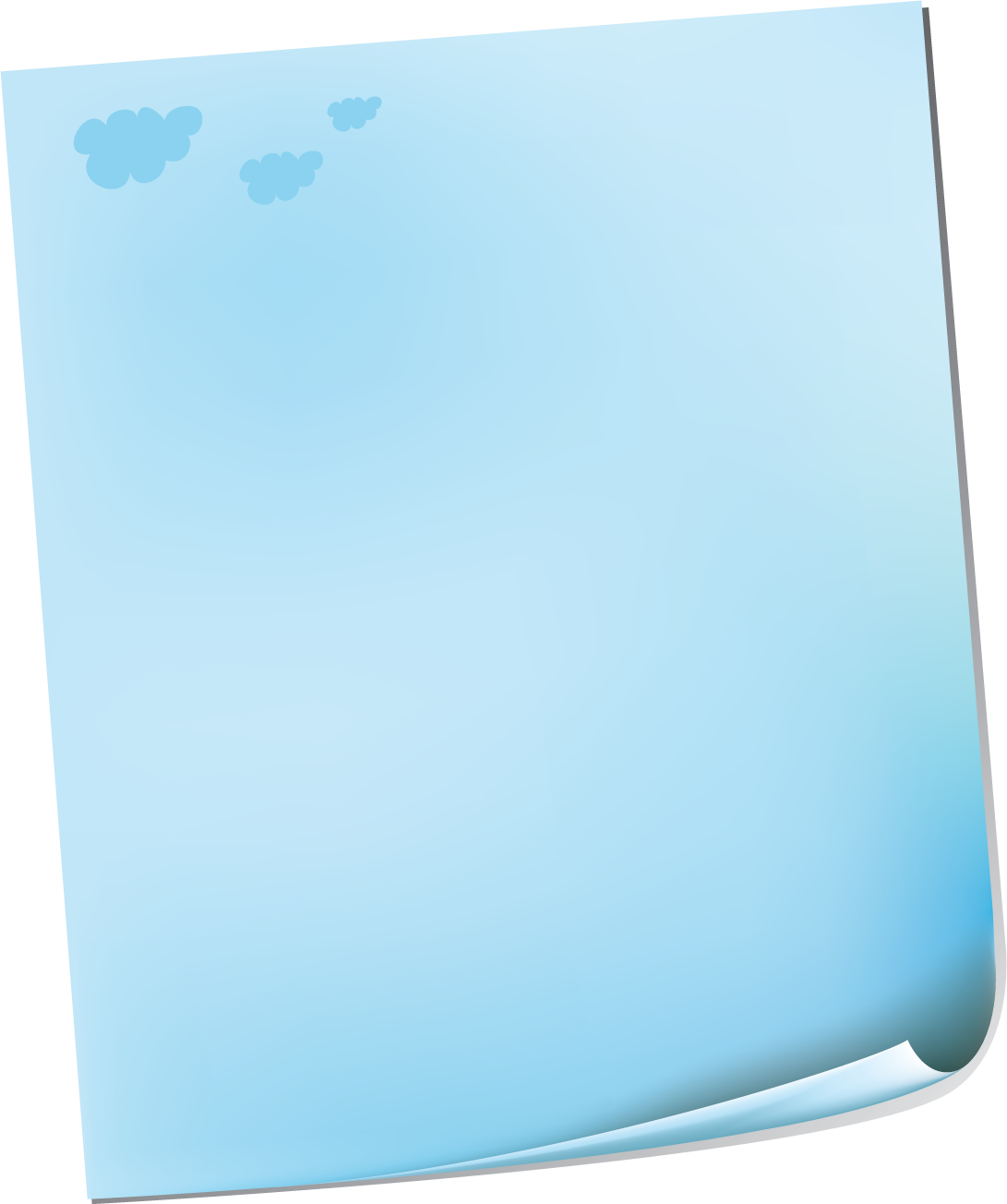 Трансляция результатов происходит на:
Гимназическом и муниципальном уровнях 
Проведены открытые  воспитательные мероприятия, 
семинары и  мастер- классы для педагогов гимназии и школ города;
- публикации и трансляция методических наработок и результатов инновационной работы  в муниципальных СМИ, на официальном сайте гимназии,  в официальной газете гимназии ;
-систематически проводятся консультации родителей , родительские собрания  по вопросам нравственного воспитания ребенка в семье ;
Краевом и зональном уровнях
- Участие в конференциях , конкурсах , выставках педагогического мастерства ;

Организация и проведение семинара на базе гимназии
 «Воспитательная система школы: современные технологии формирования нравственного опыта личности».
Международном и федеральном уровнях
- Представление опыта посредством всероссийской-конференц-связи гимназиям , объединенным в «Гимназический союз России »  и ассоциированным школам «ЮНЭСКО» ;
-Участие во всероссийских и международных конкурсах , конференциях , форумах.